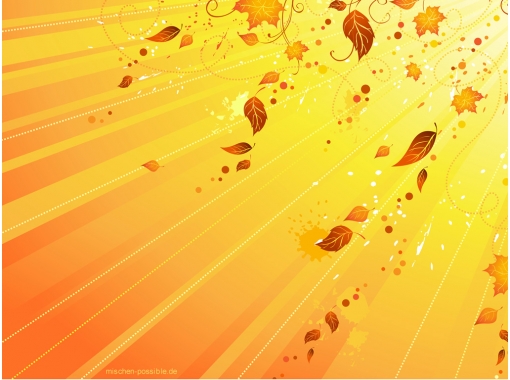 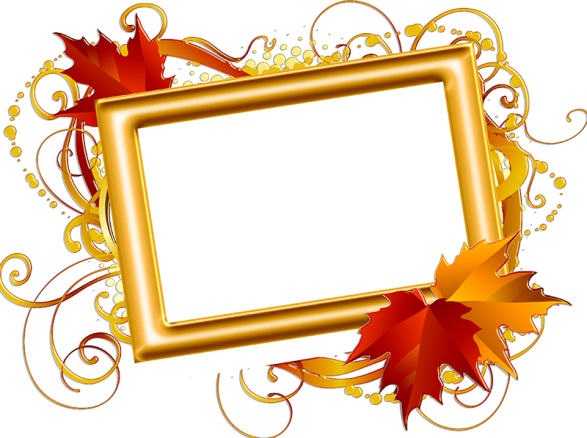 Осенние посиделки
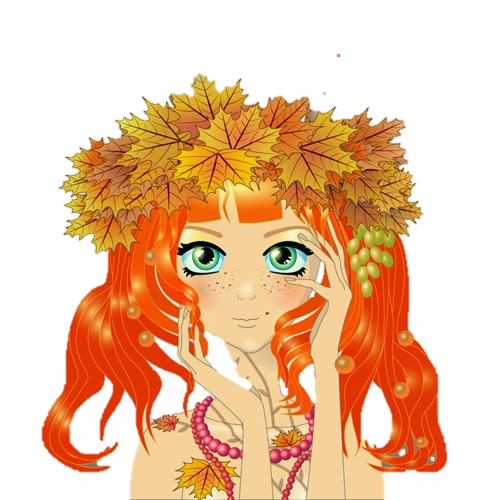 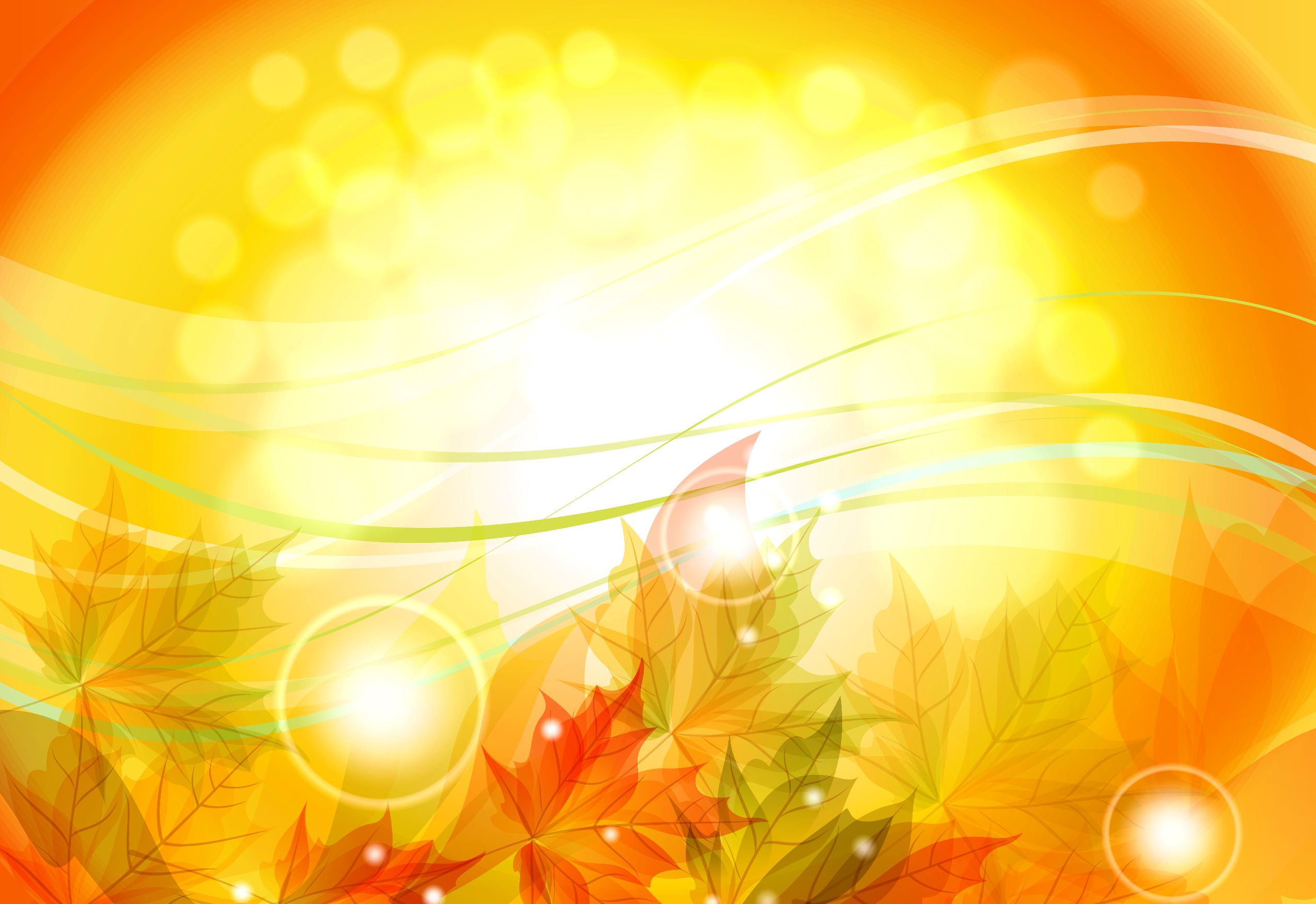 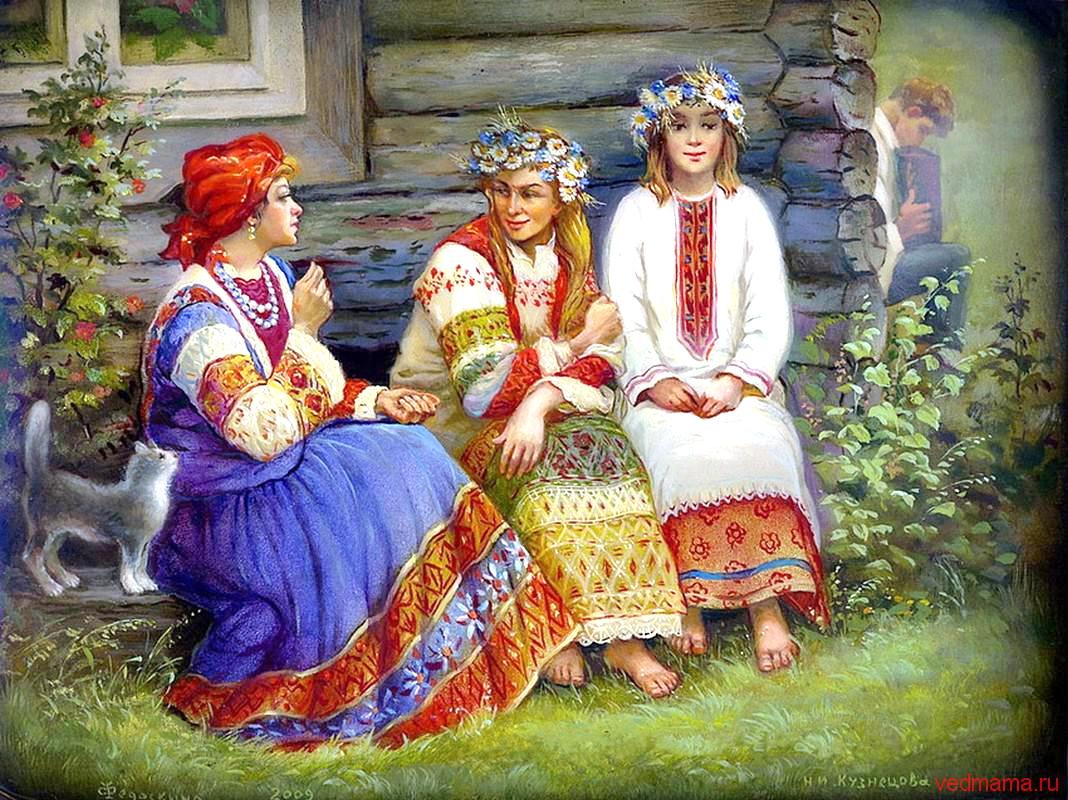 На завалинке, в светёлке
Иль на брёвнышках каких,
Собирали посиделки
Пожилых и молодых.
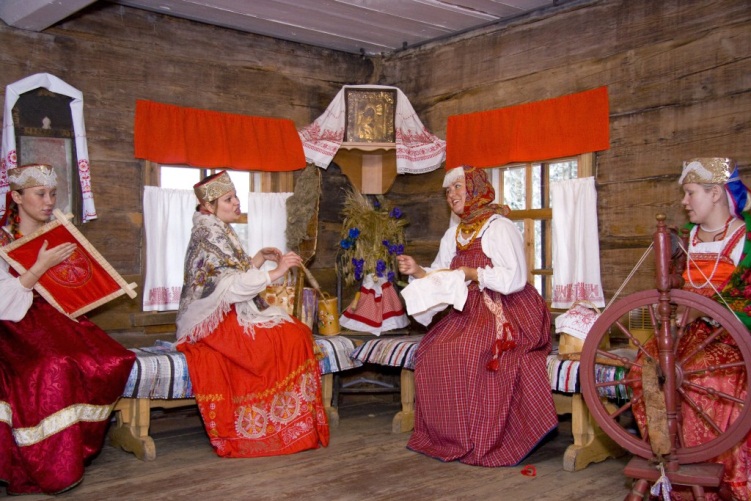 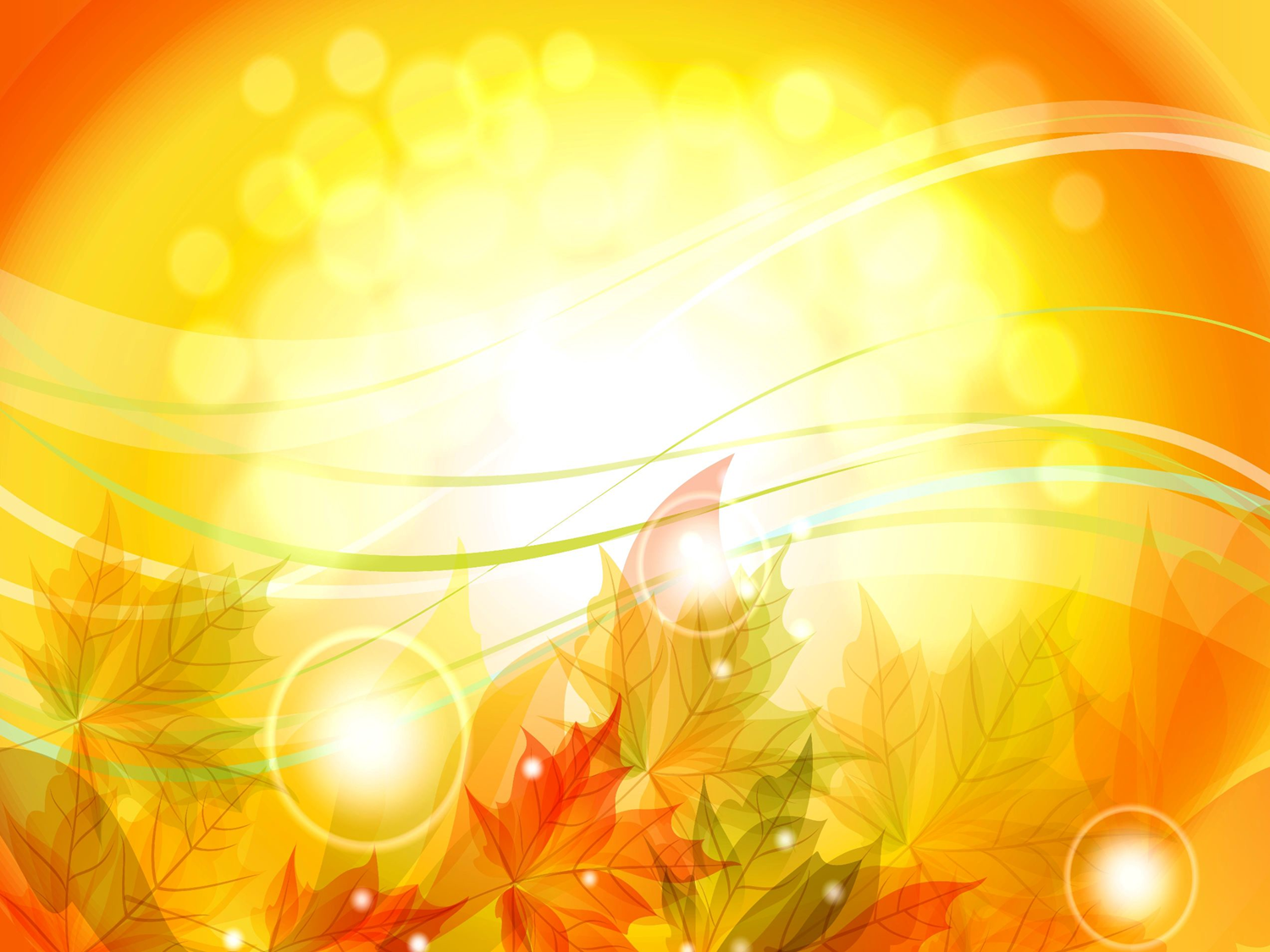 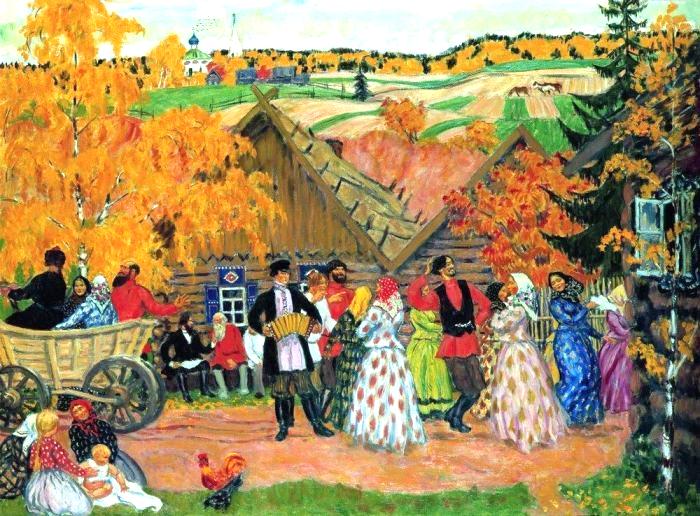 При лучине ли сидели
Иль под светлый небосвод
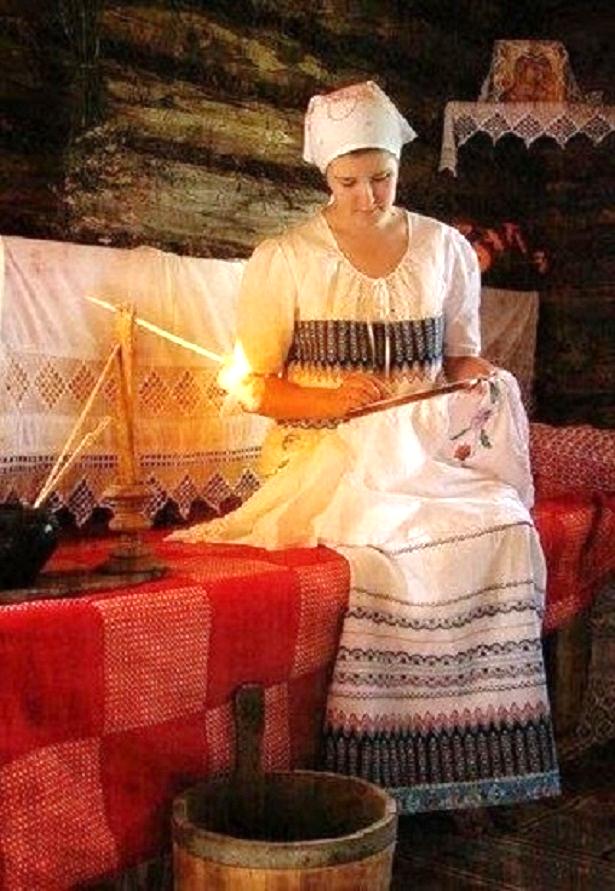 Говорили, песни пели
Да водили хоровод
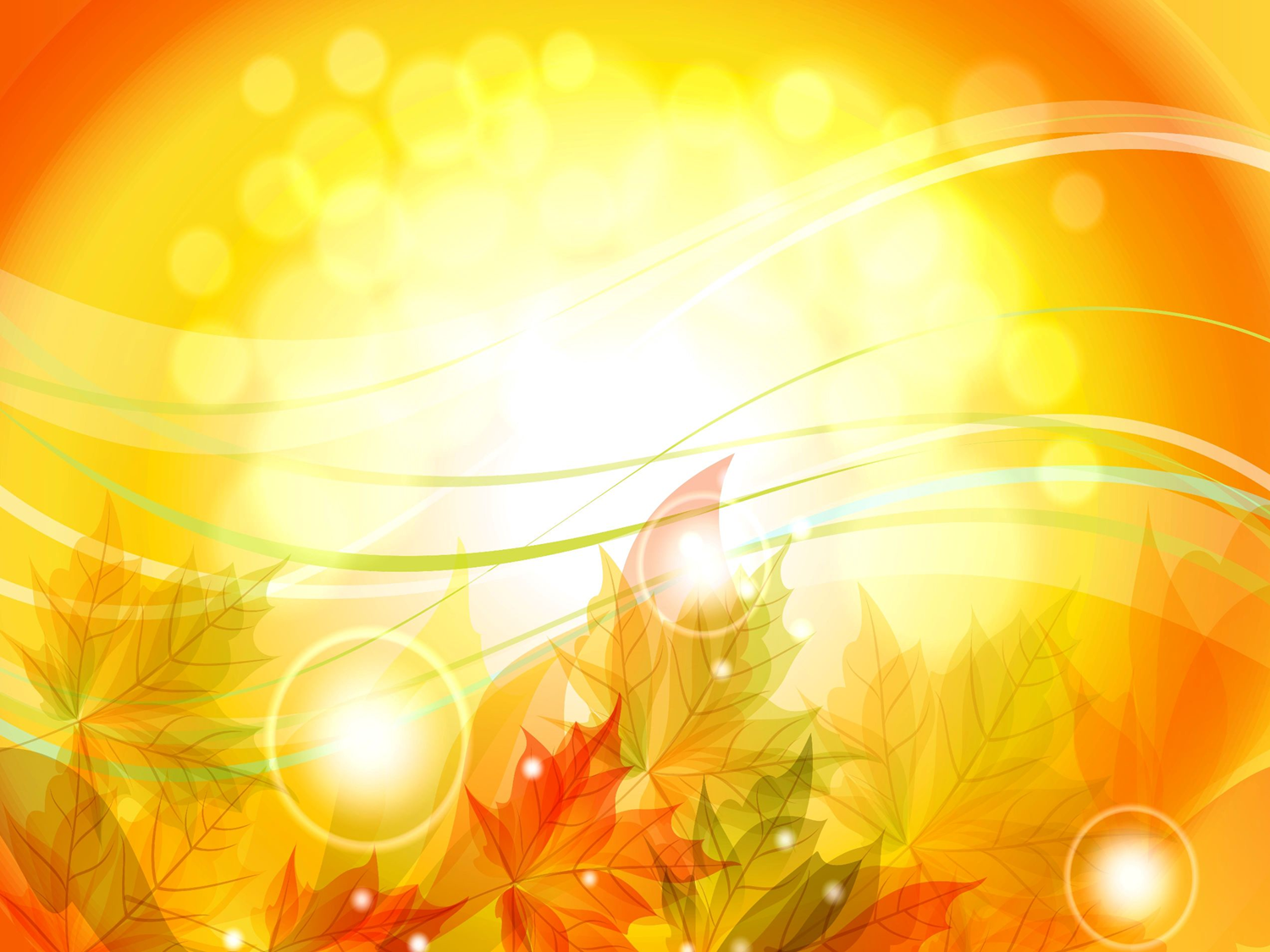 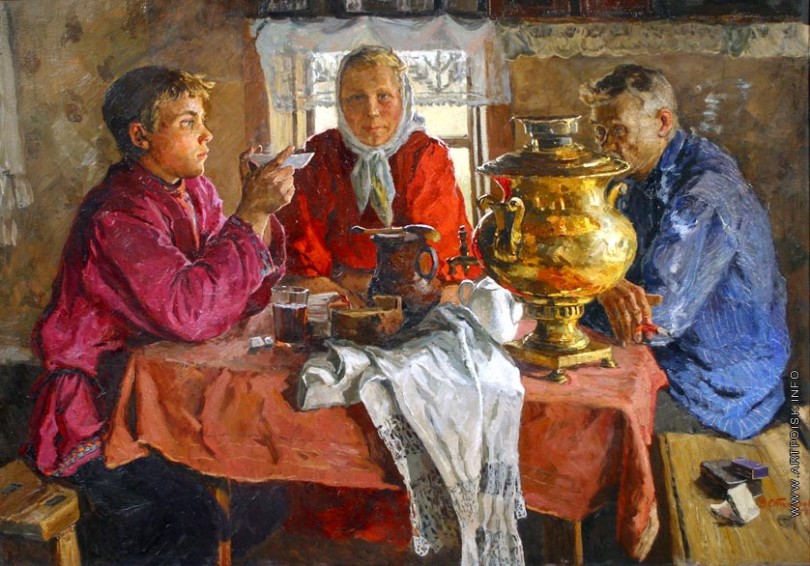 Добрым чаем угощались,
С мёдом, явно без конфет.
Как и нынче мы общались.
Без общенья жизни нет.
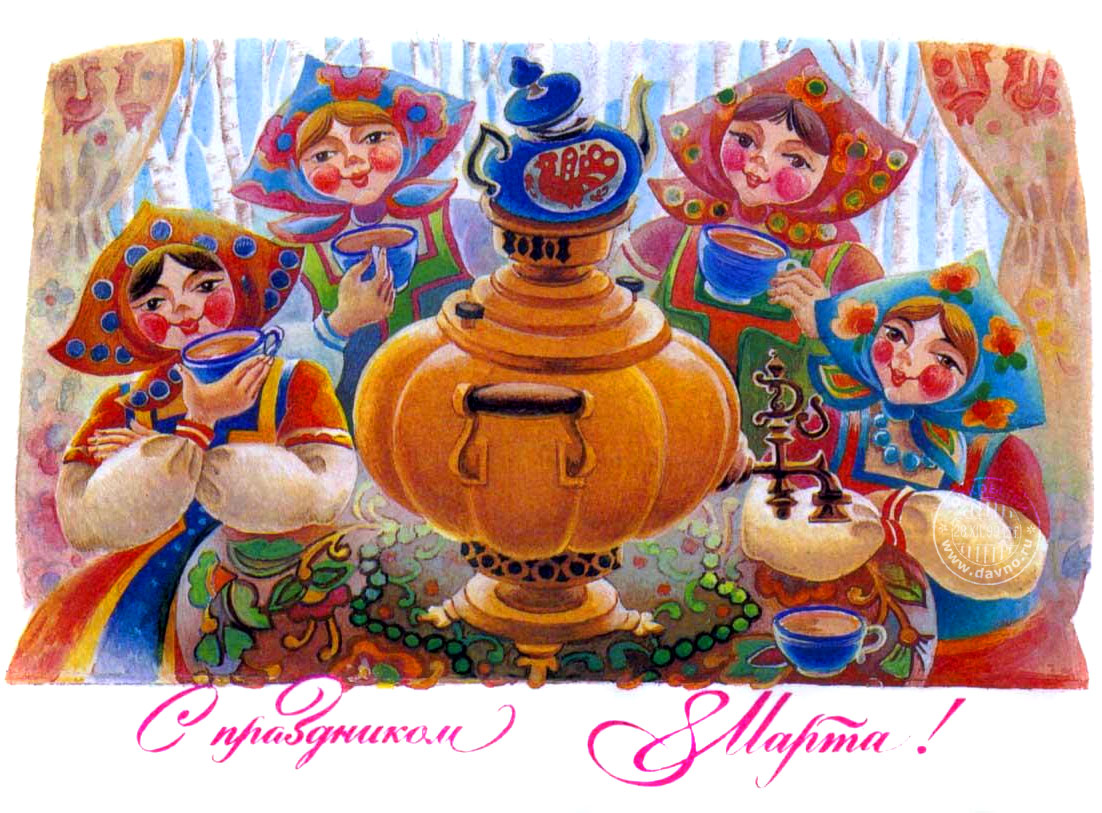 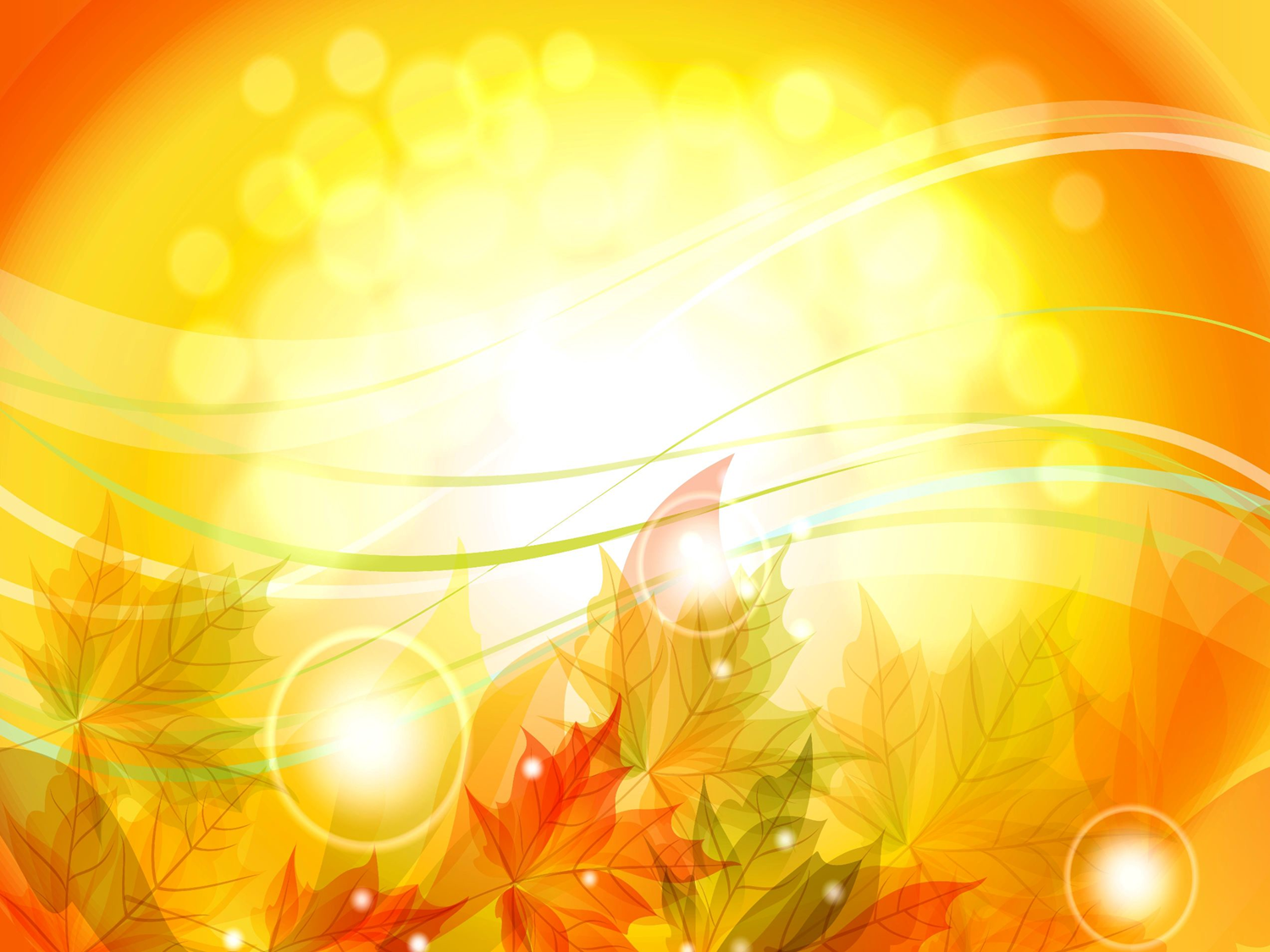 А играли как! В горелки!
Ах, горелки хороши!
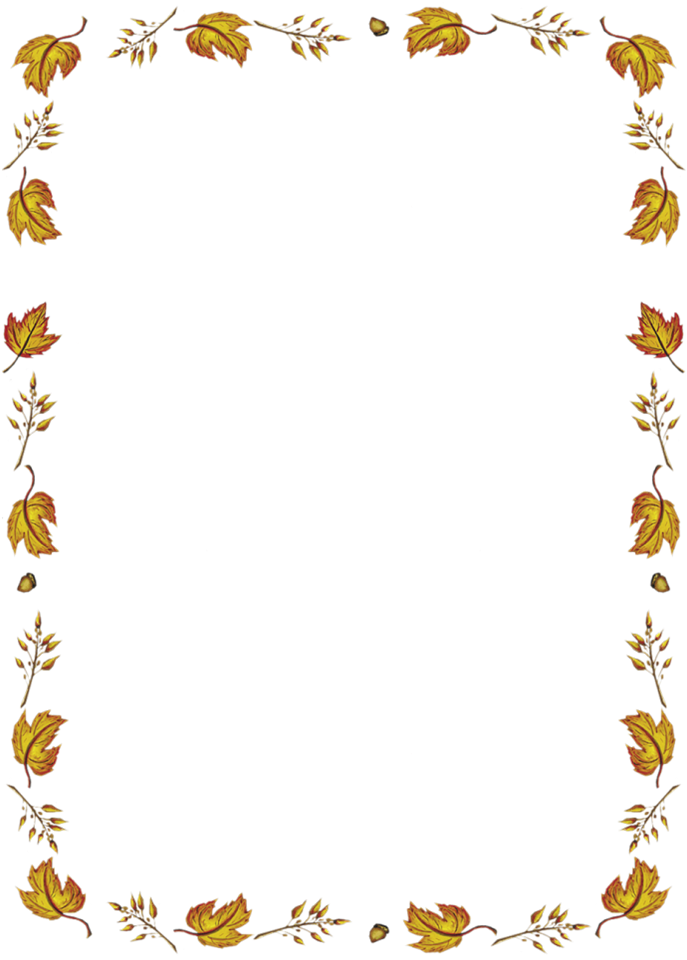 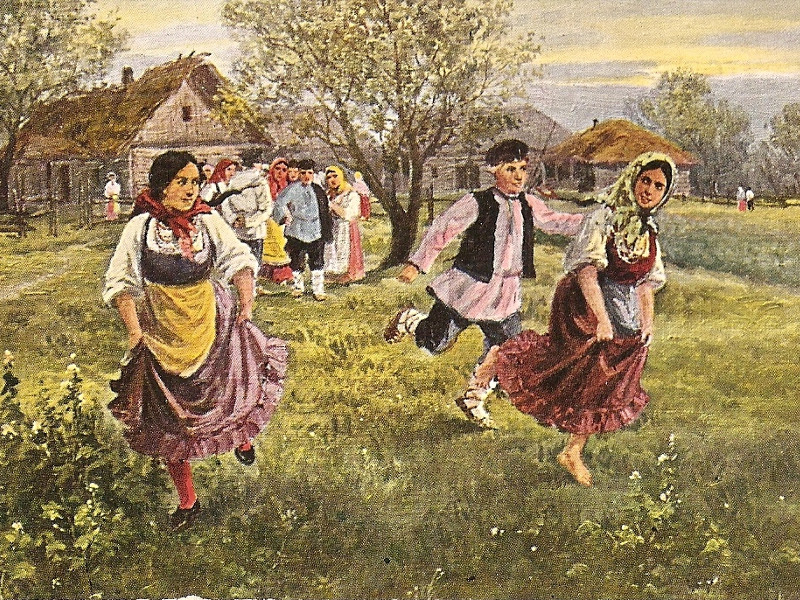 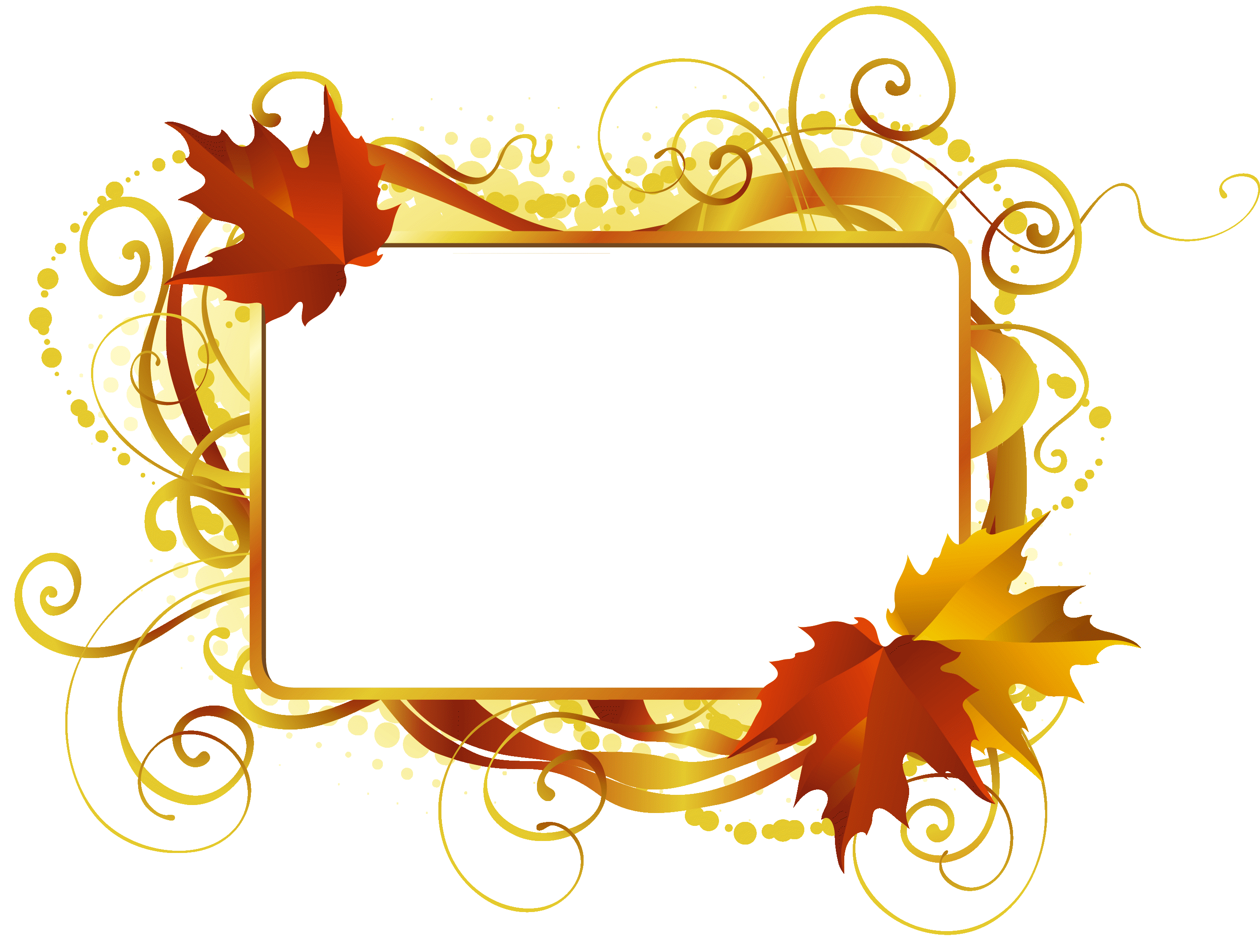 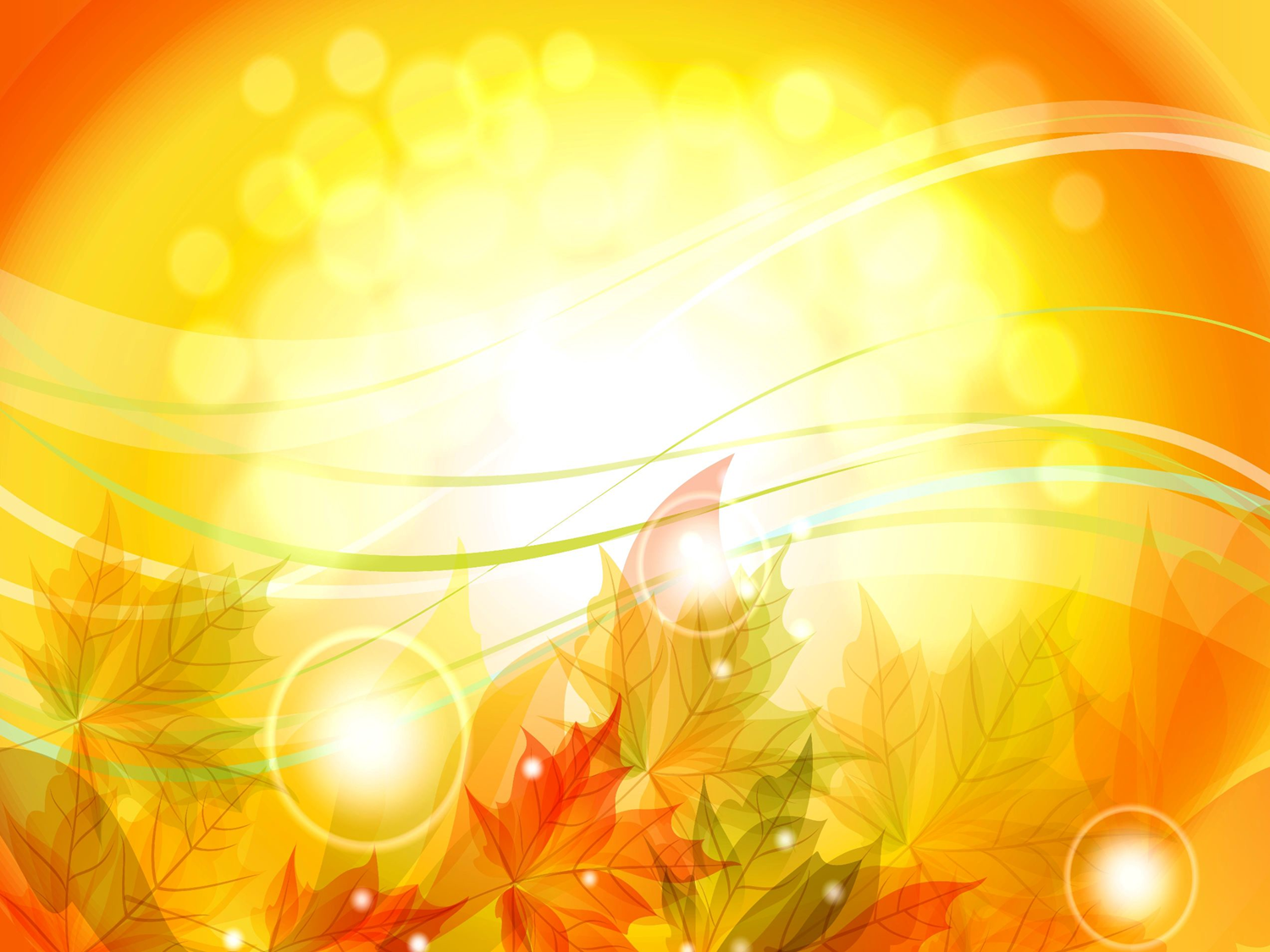 Словом эти посиделки
Были праздником души.
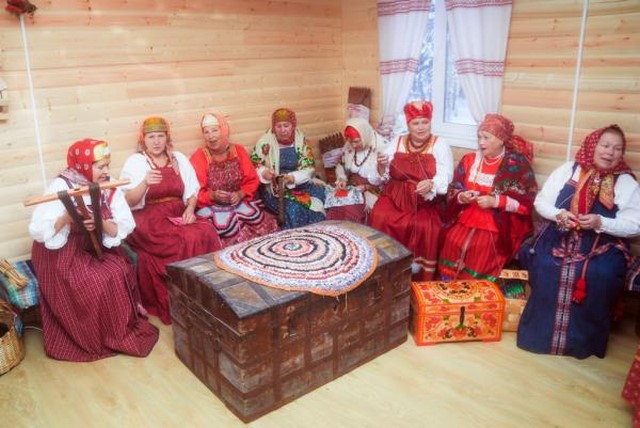 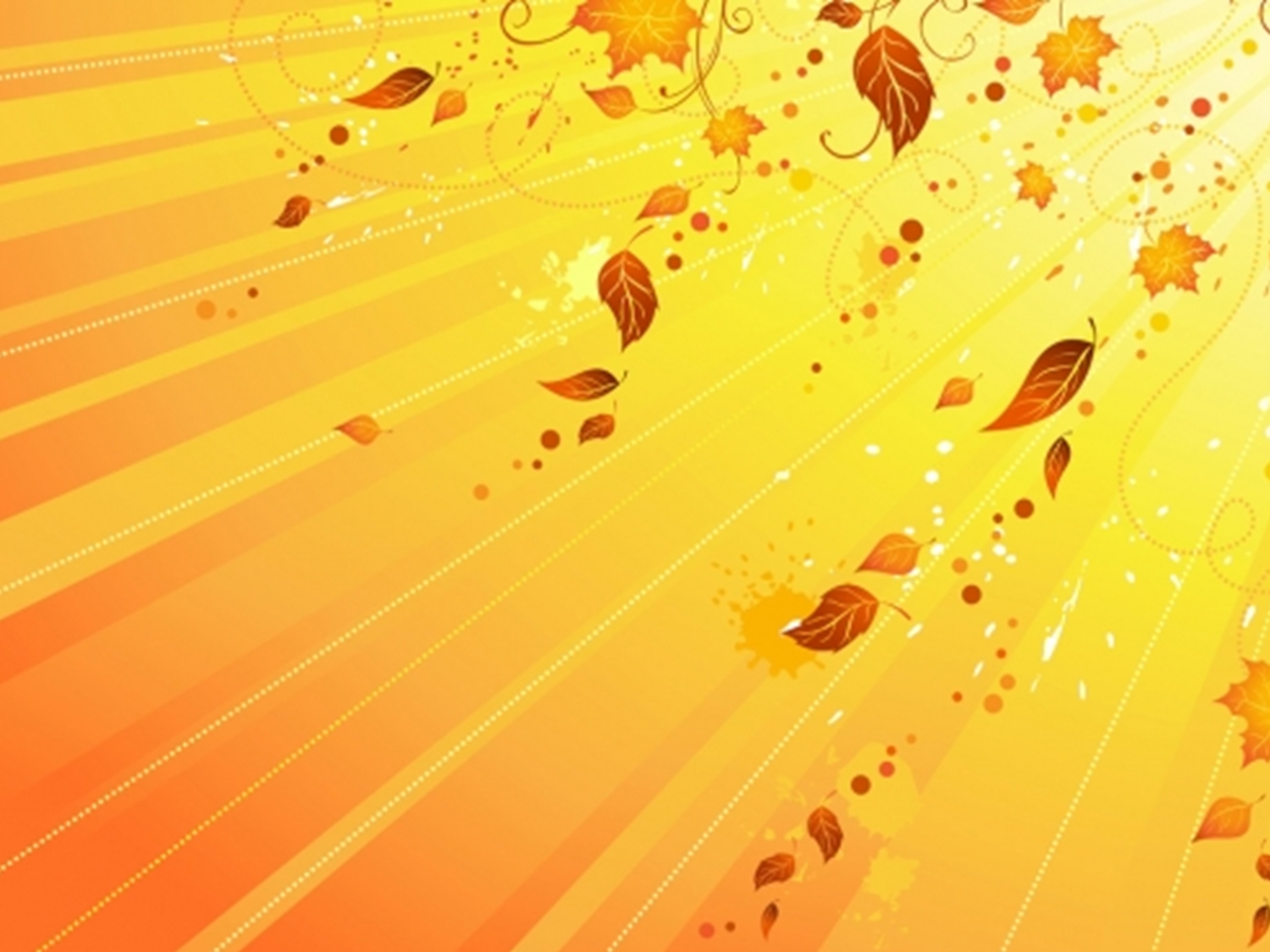 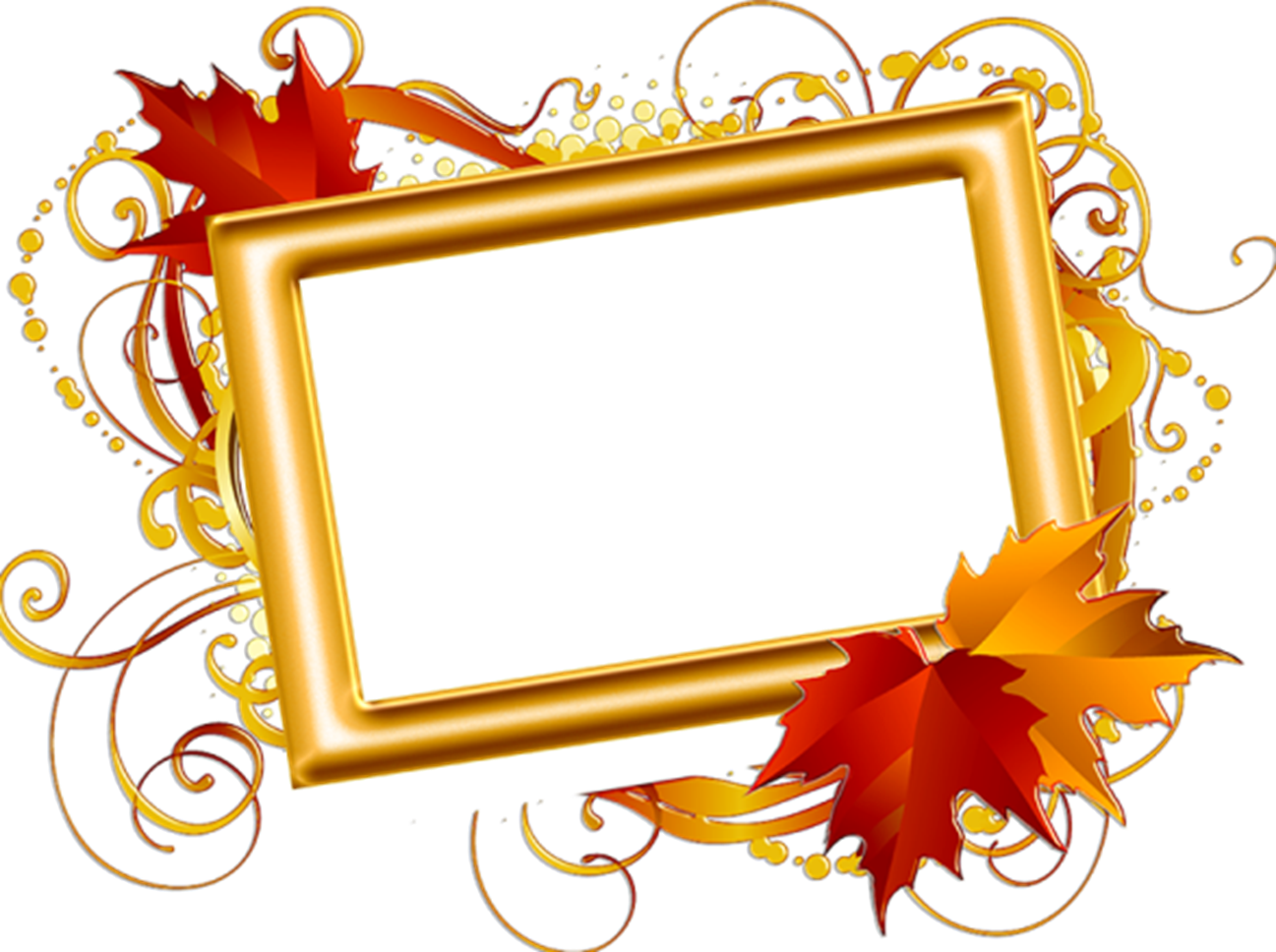 Спасибо 
за 
внимание
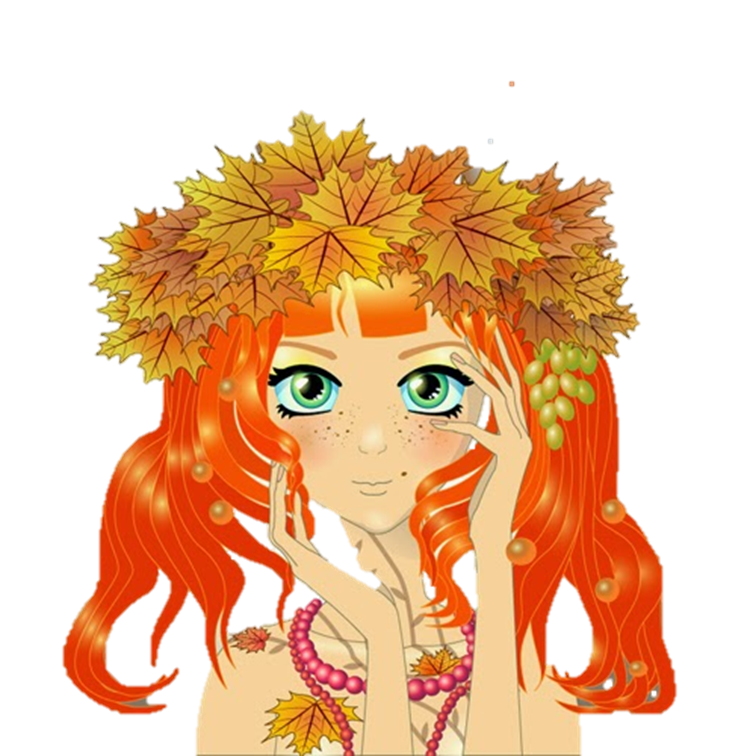 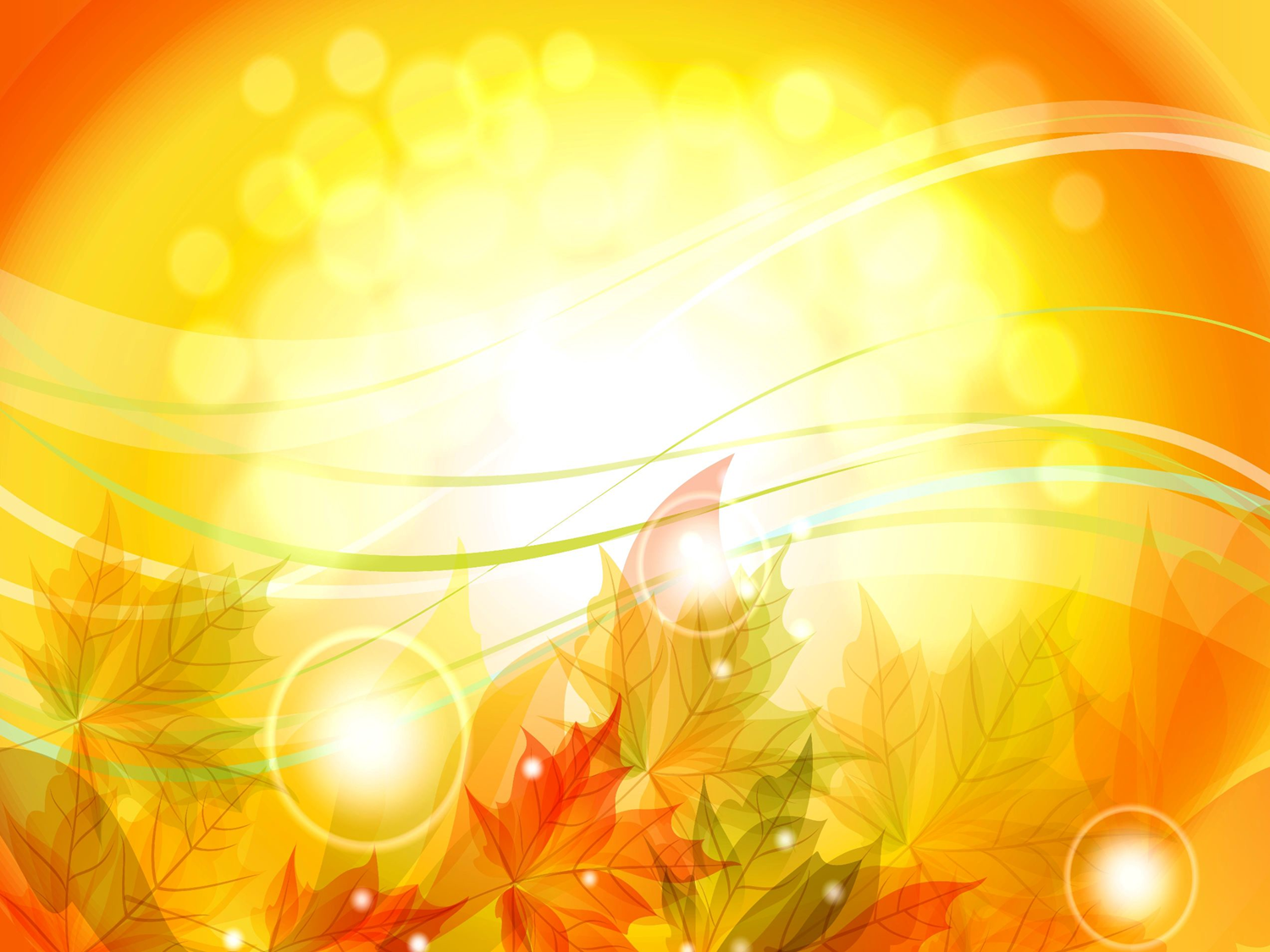 Стоит бычок
Подбоченивши бочок.
Шипит и кипит,
Всем чай пить велит
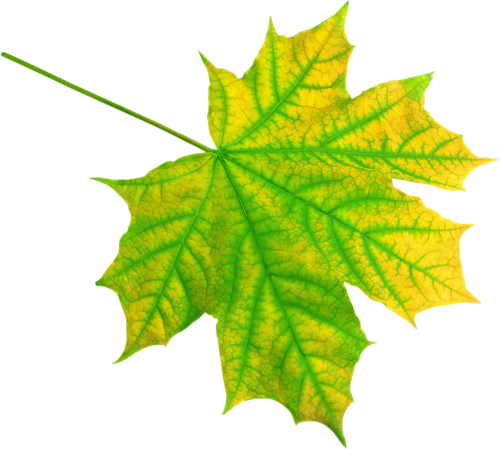 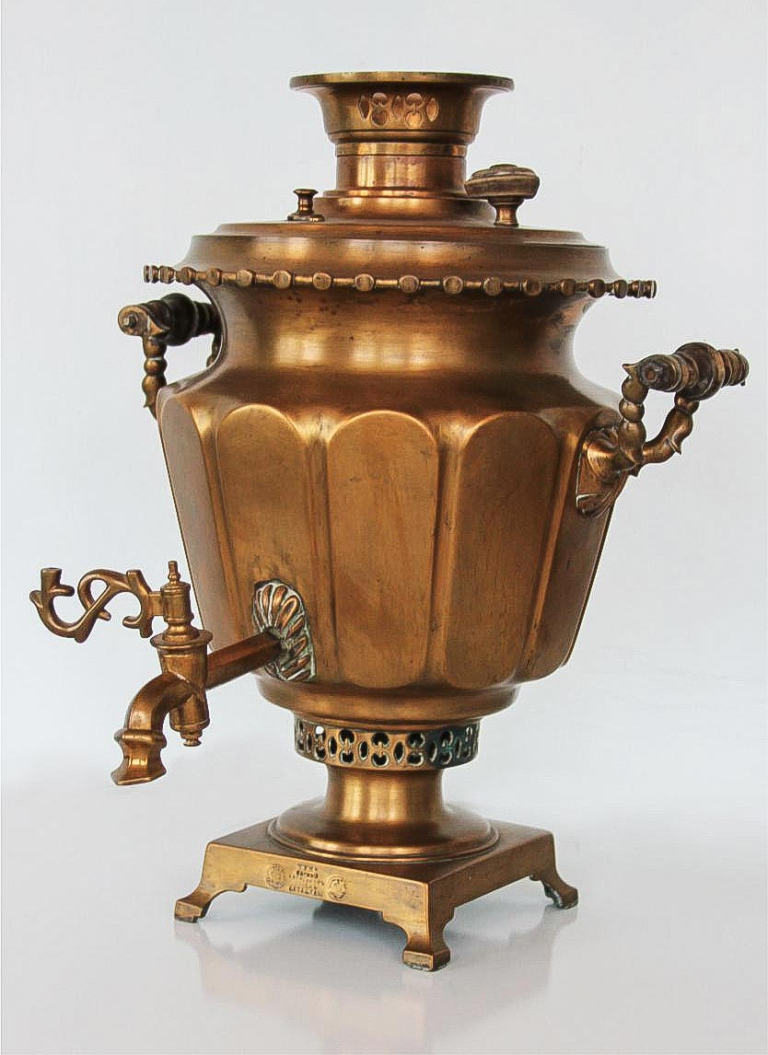 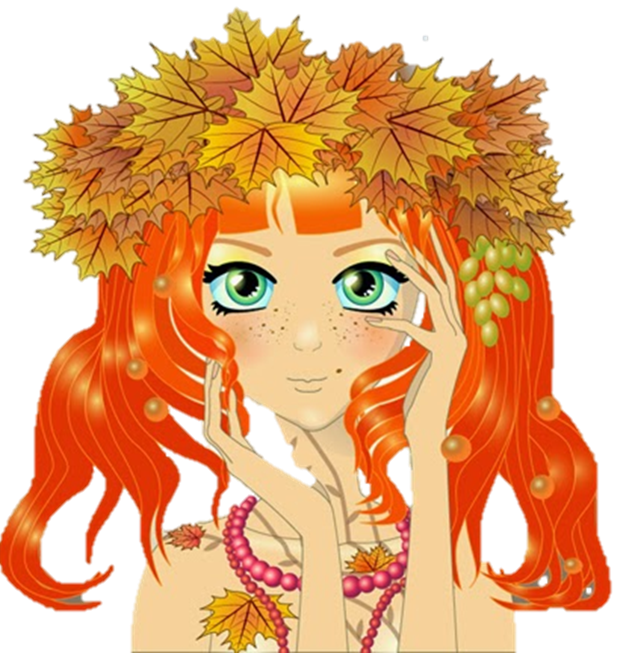 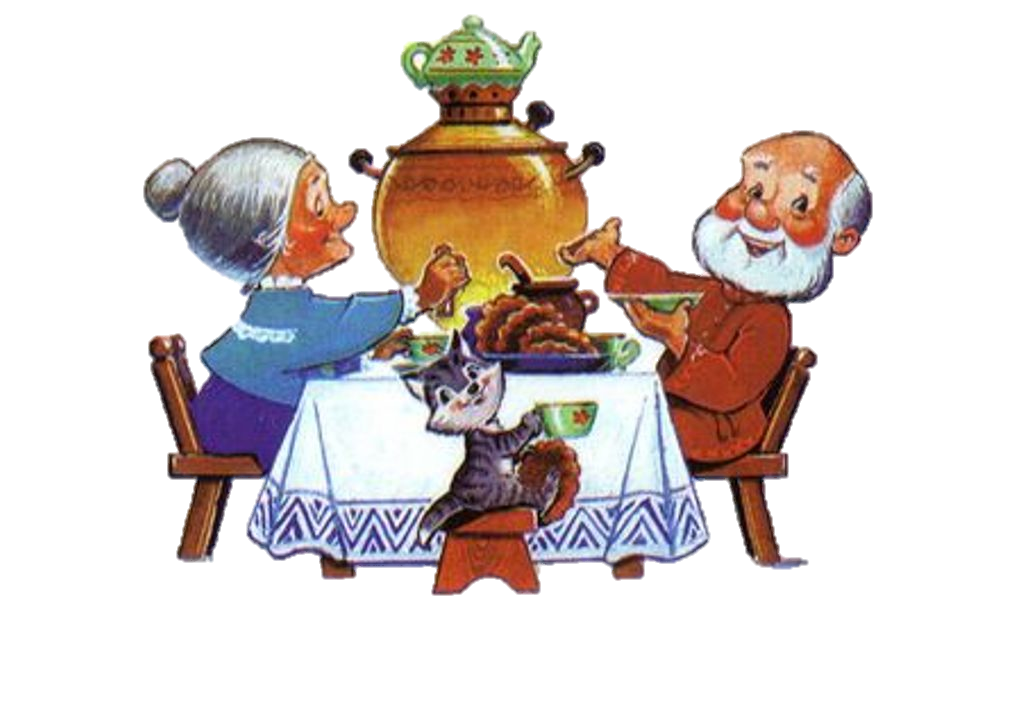 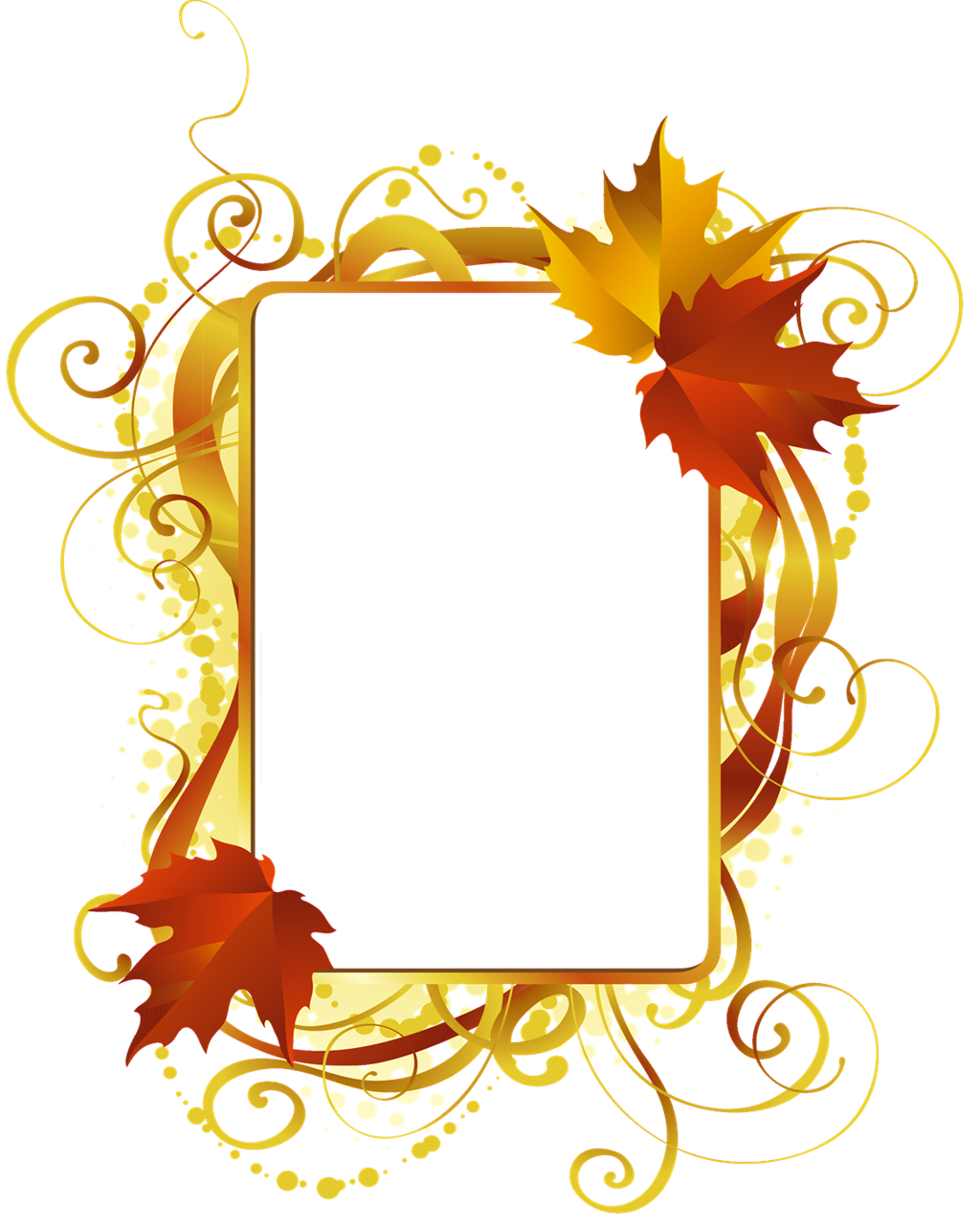 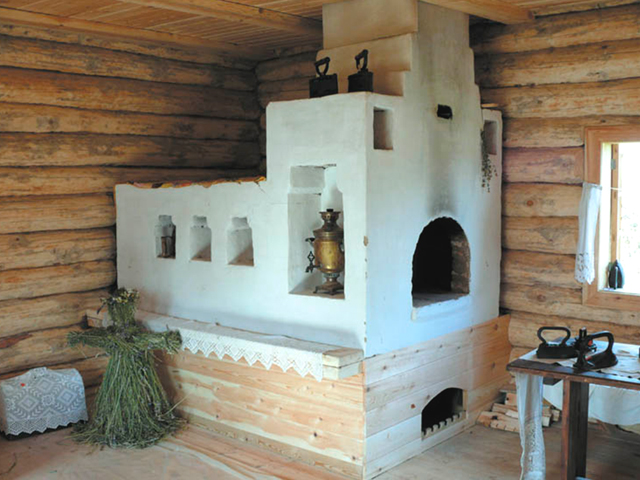 Попало наше тесто В горячее место.Попало - не пропало,Румяной булкой стало.
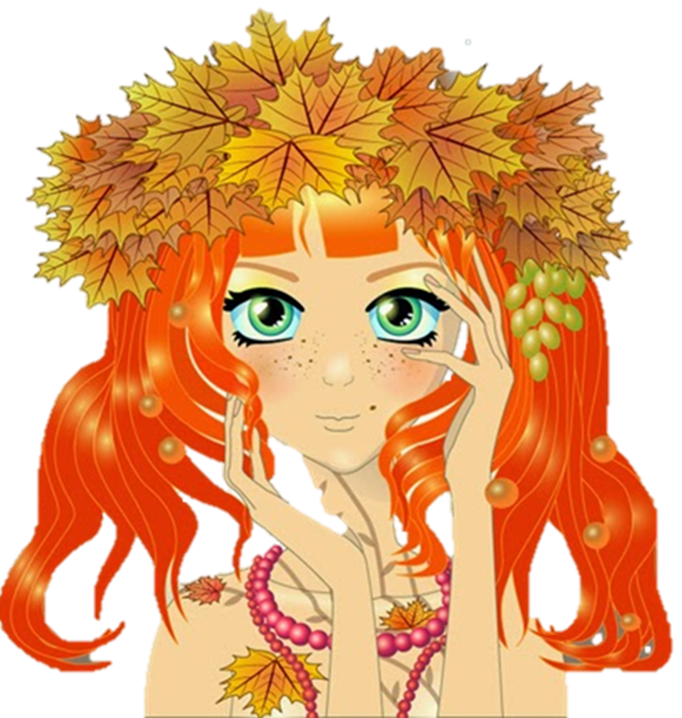 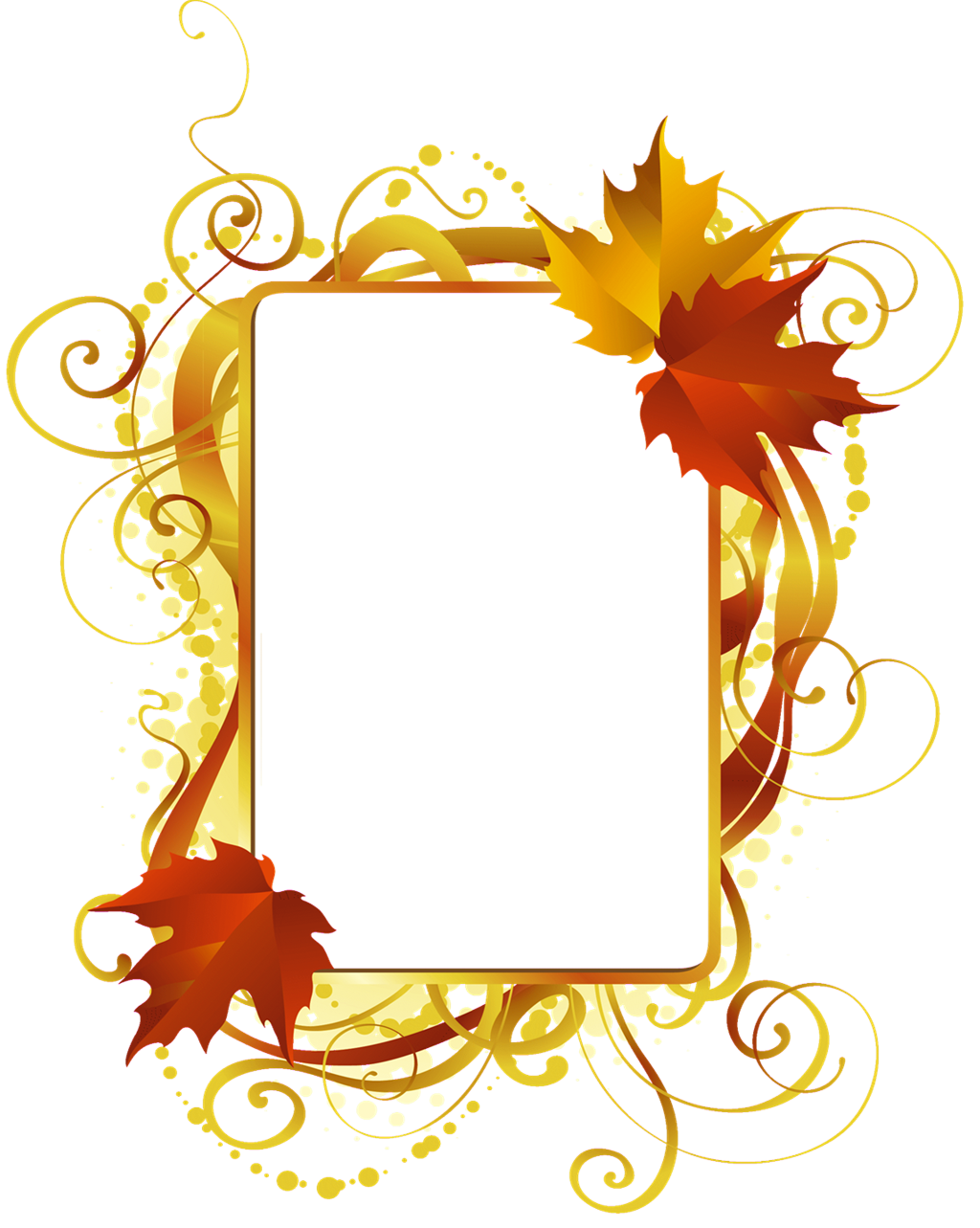 В яме этой днём и ночью
Спрятан озера кусочек,
Я здесь в летнюю жару
Воду вёдрами беру!
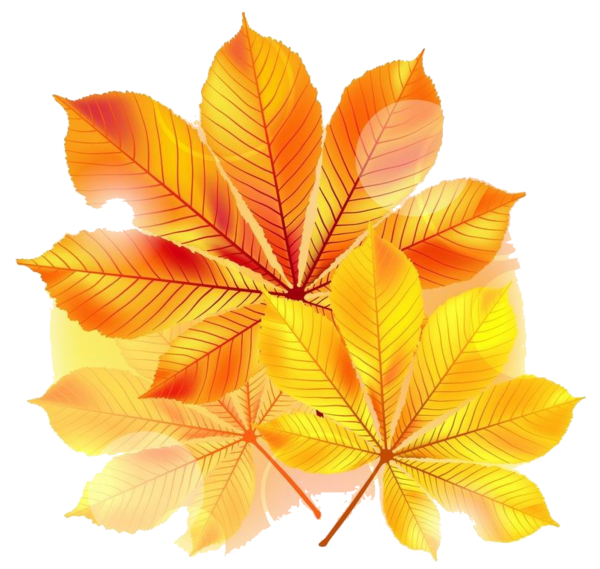 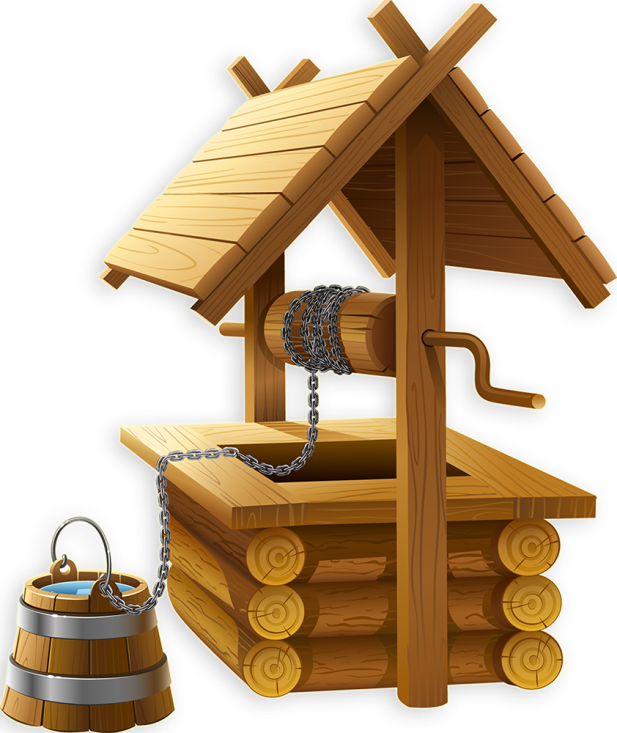 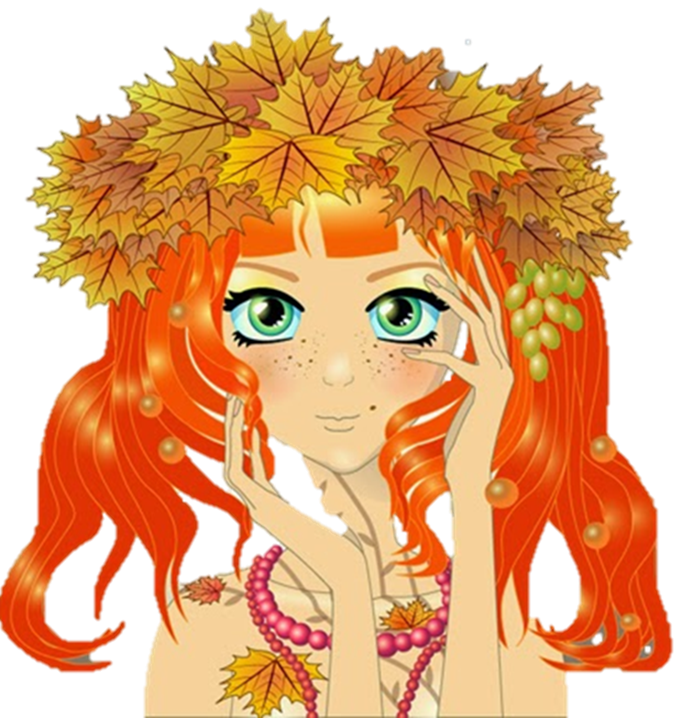 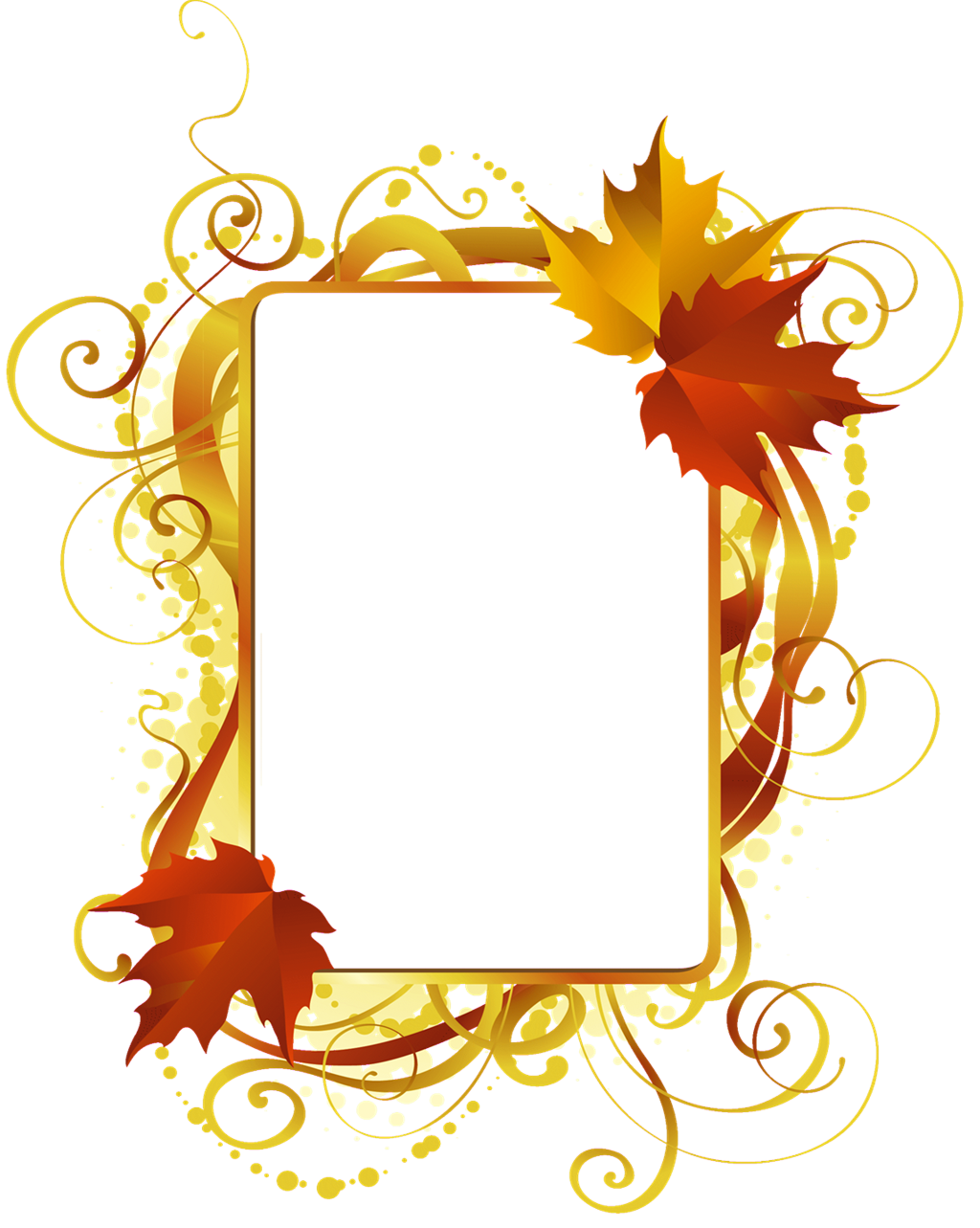 Три братца
Пошли на реку купаться,
Два купаются,
Третий на берегу валяется.
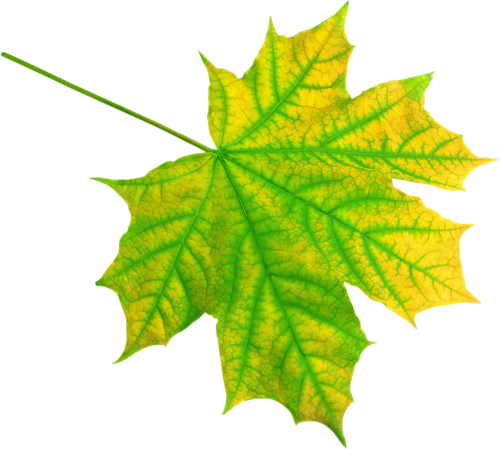 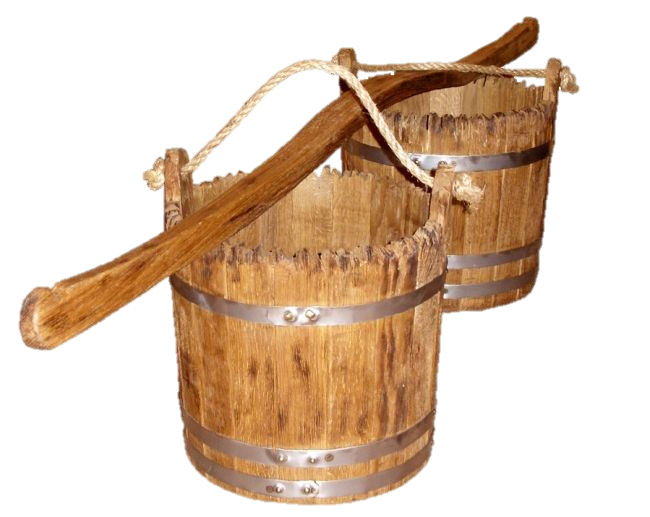 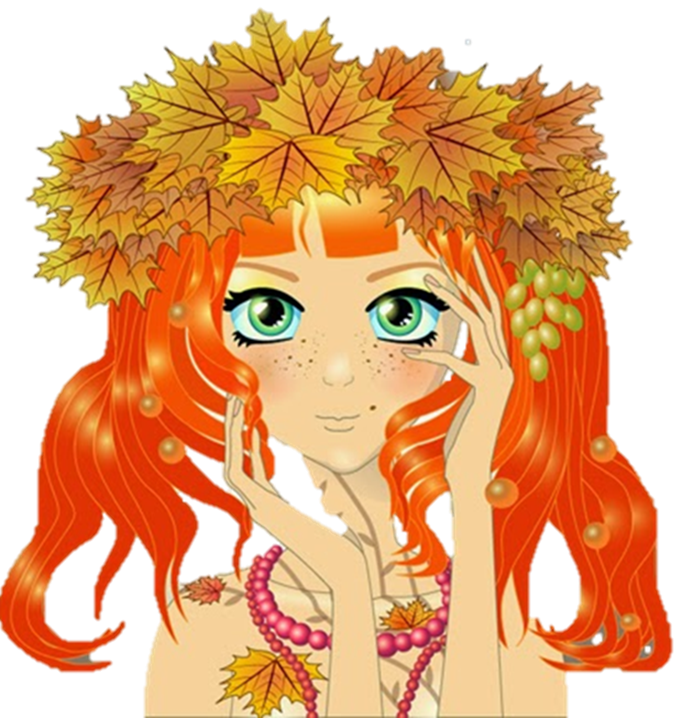 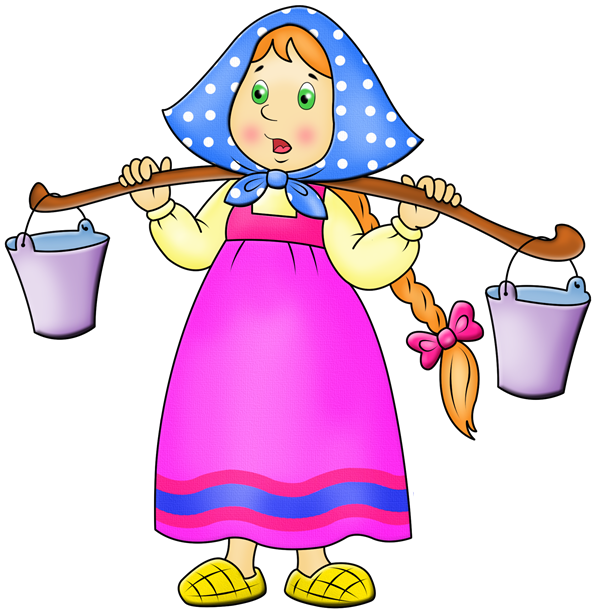 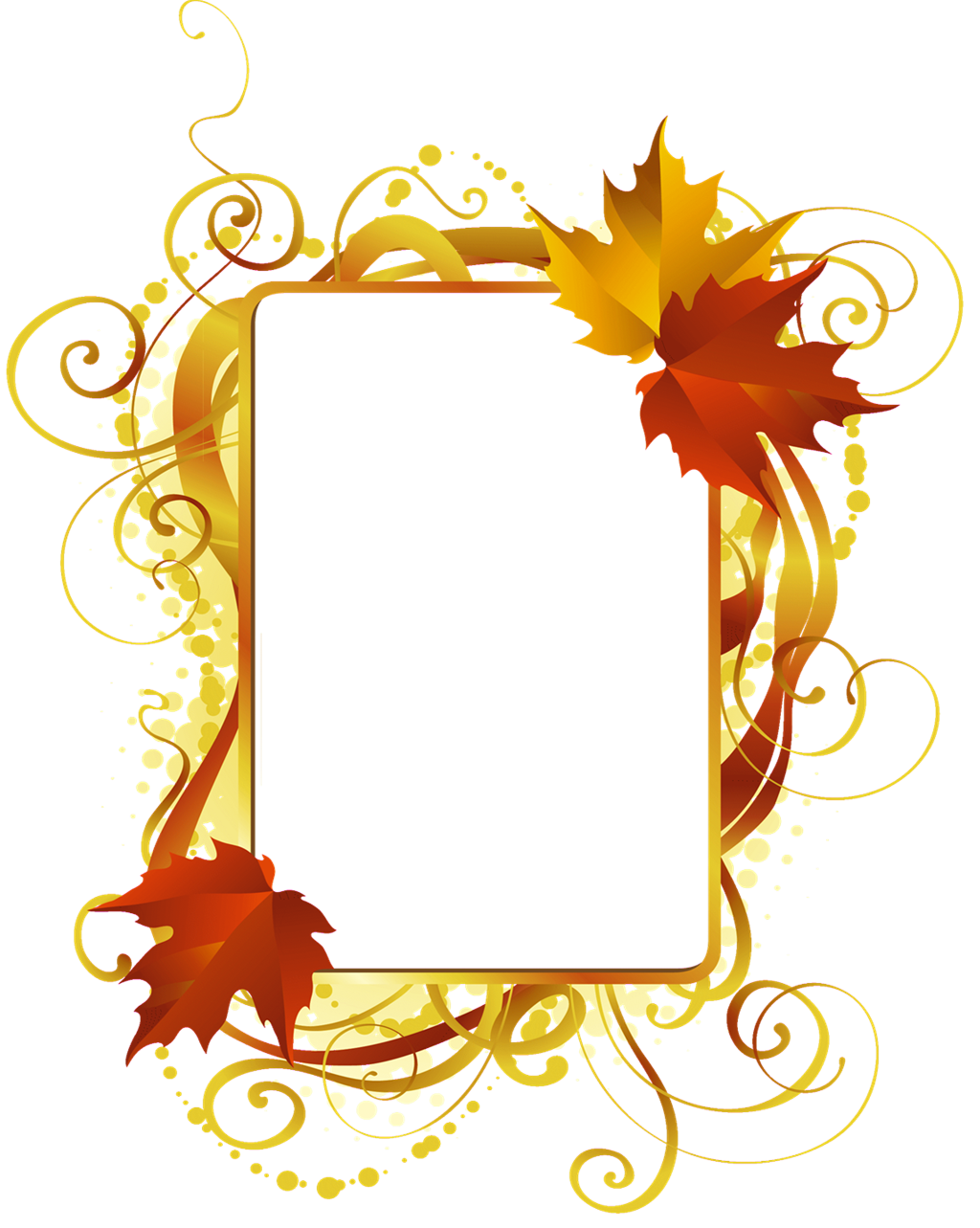 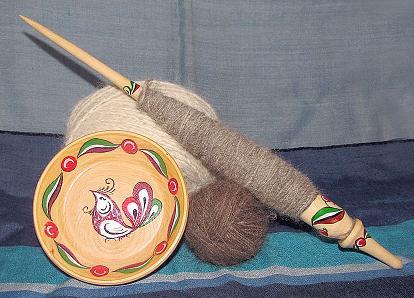 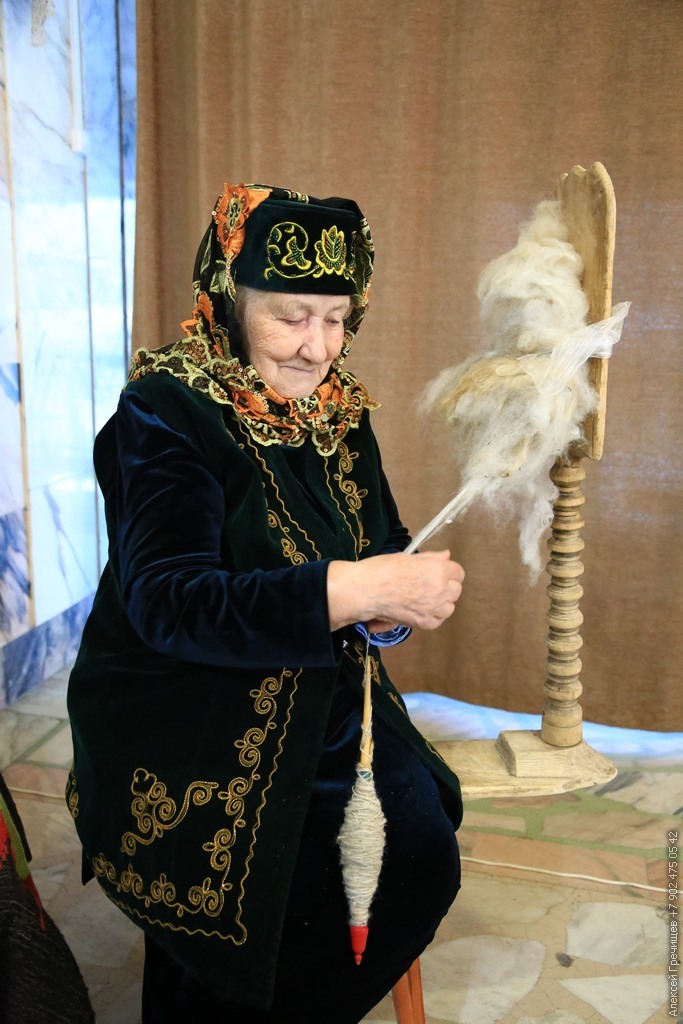 Чем больше я верчусь,
Тем толще становлюсь.
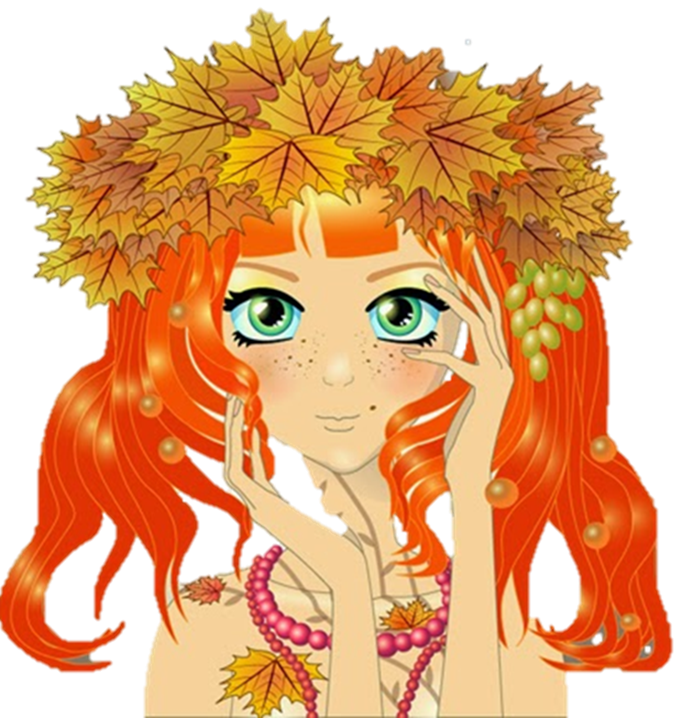 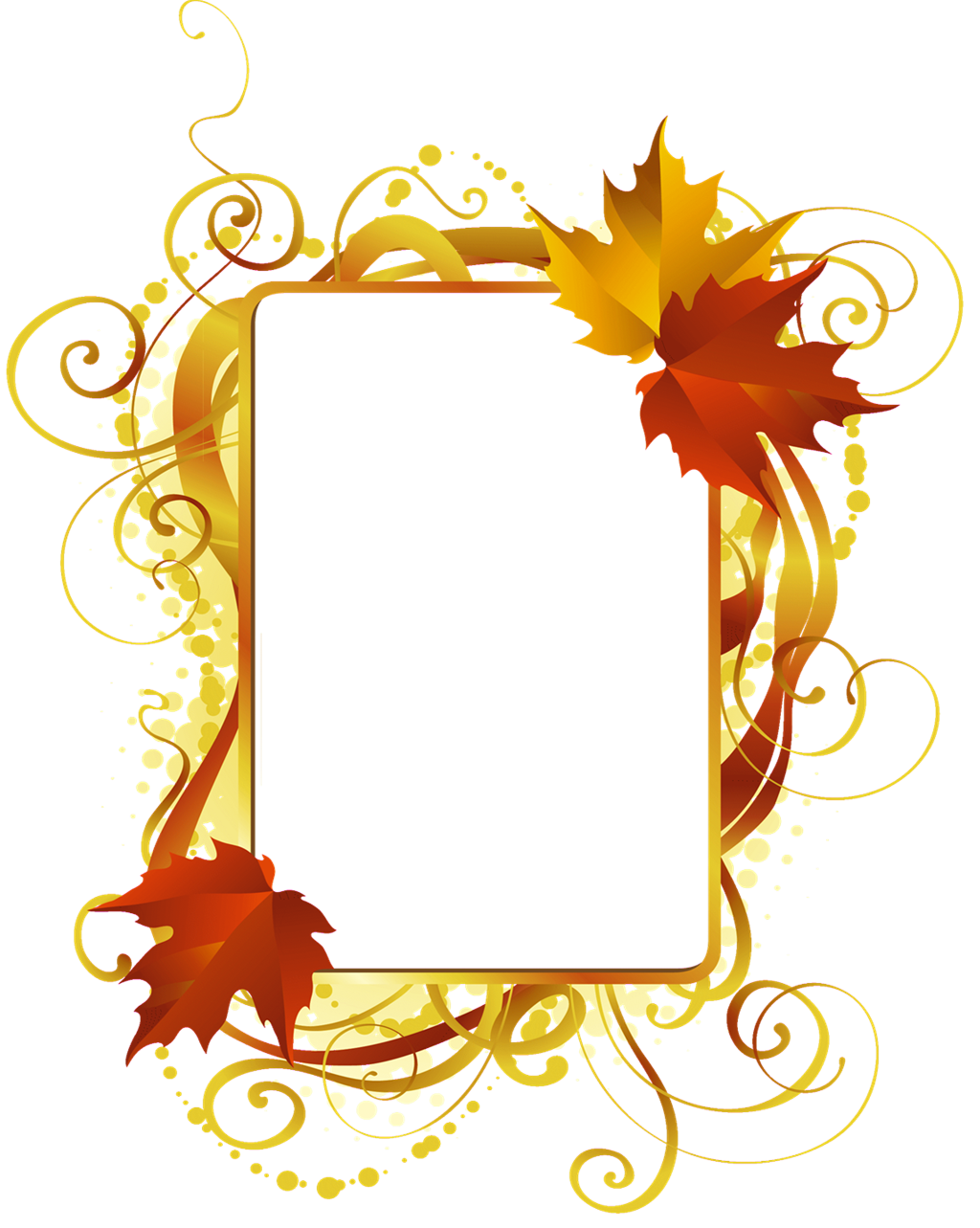 Супчик ею зачерпнёшь,
Мимо рта не пронесёшь,
Подзаправишься немножко.
И на стол положишь – ... .
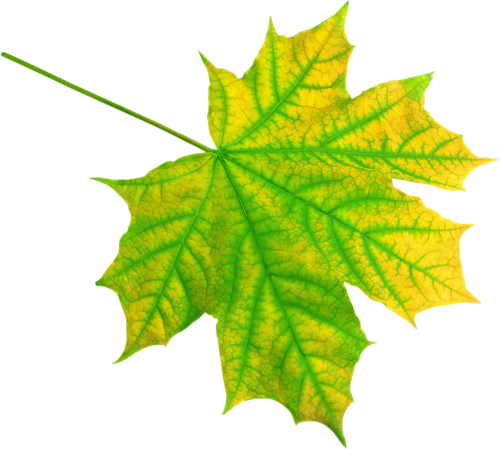 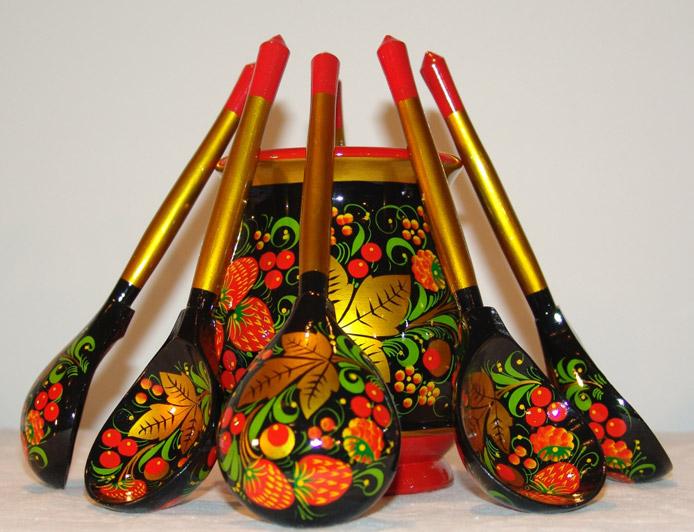 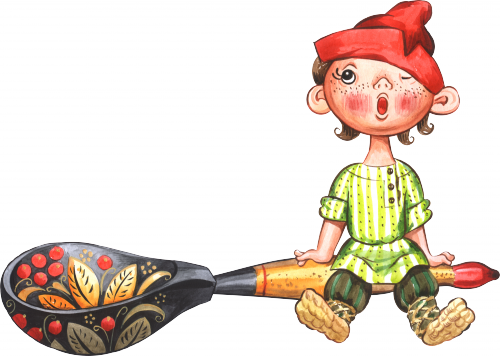 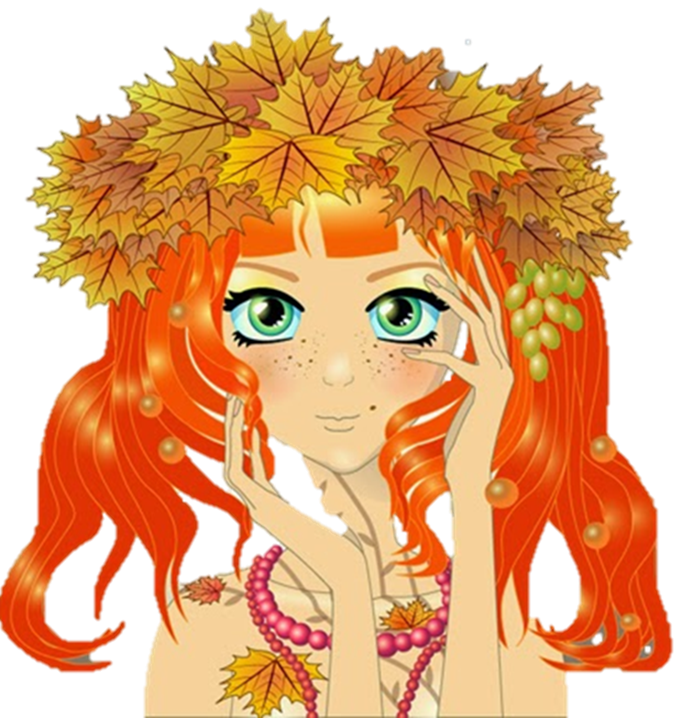 Есть поменьше, есть большая,
Есть для кофе, есть для чая.
Чтоб поесть, хотя б немножко,
Мне нужна, конечно, ….(Ложка)
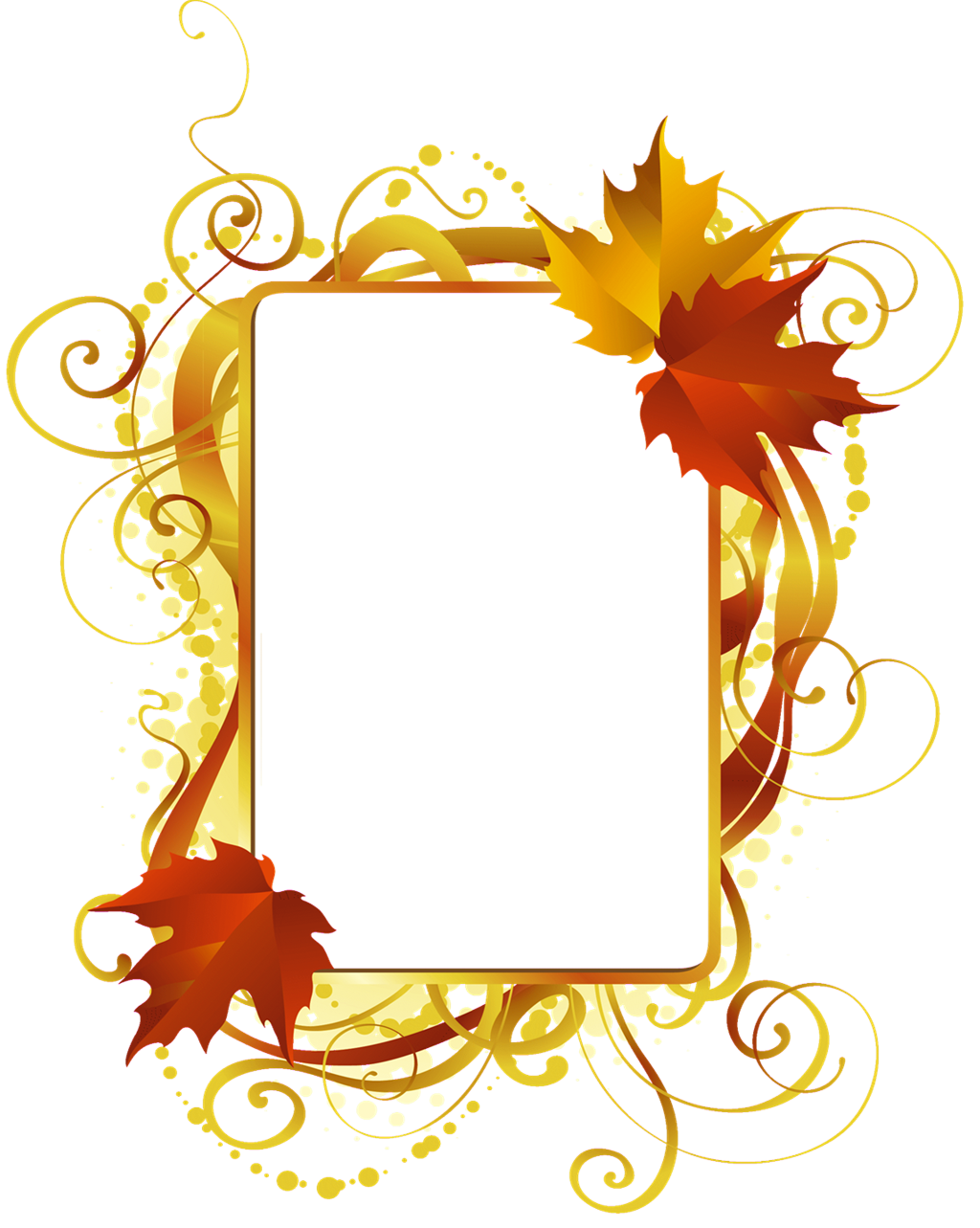 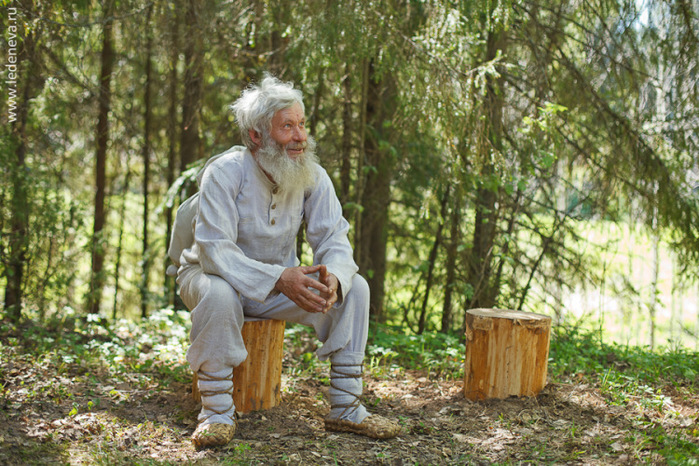 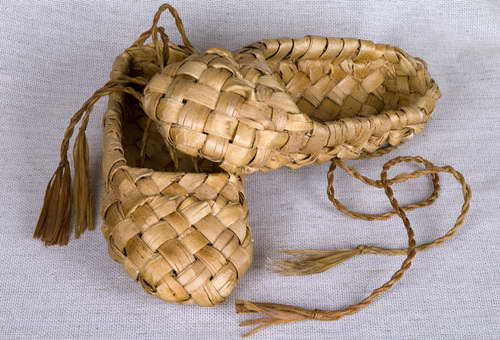 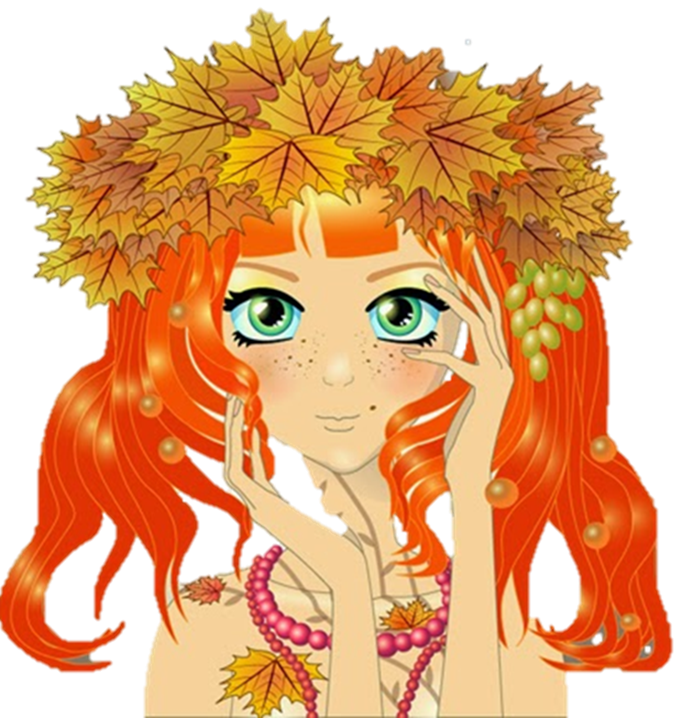 Мы раньше обувью служили.
Крестьяне нами дорожили.
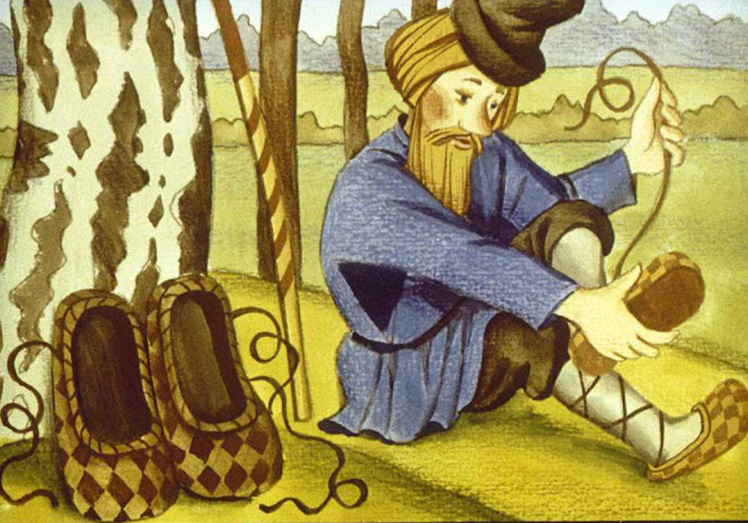 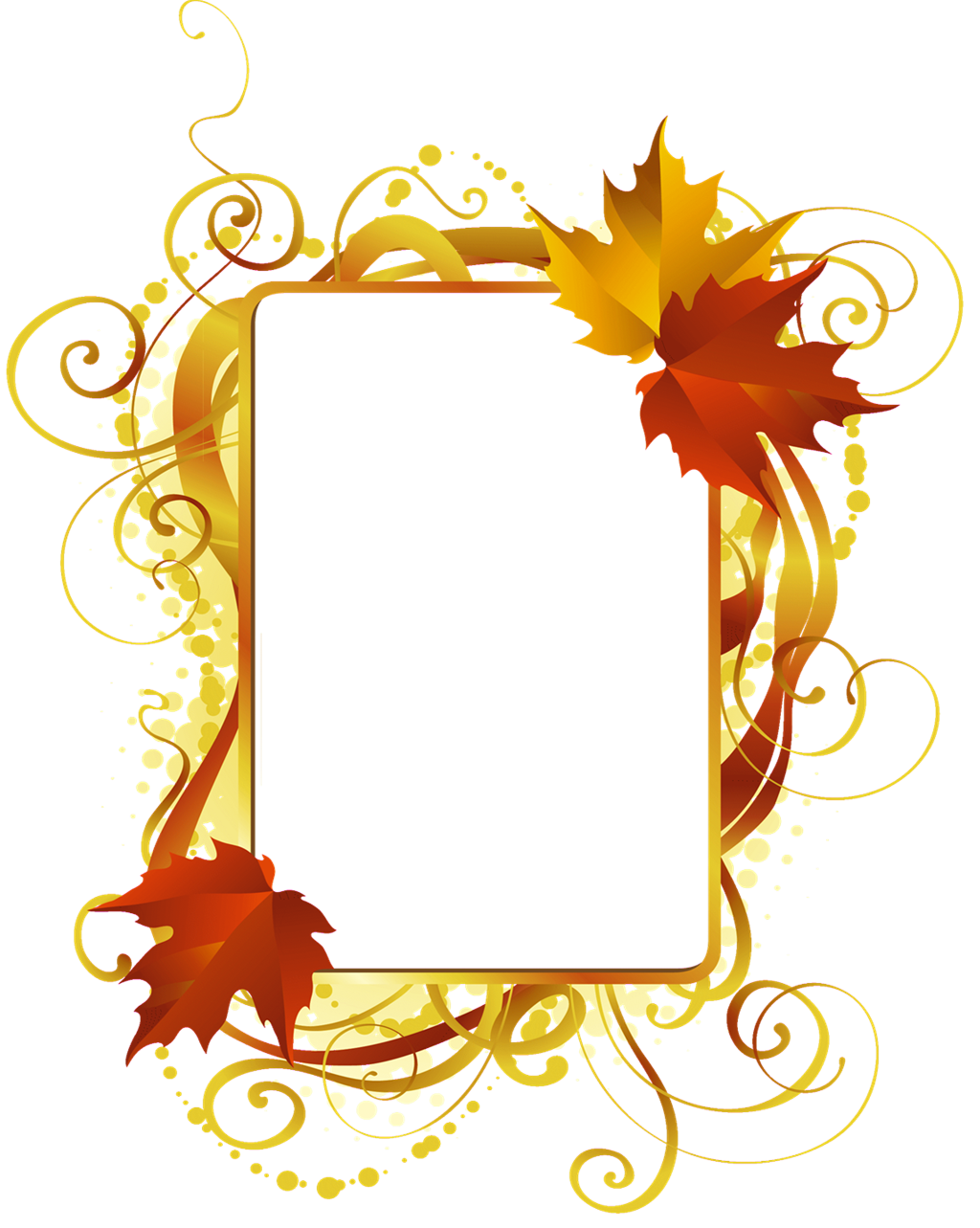 Без ног, а стоит,
Огород сторожит,
Рукавами машет —
С ветром пляшет.
Птицы боятся —
На грядки не садятся.
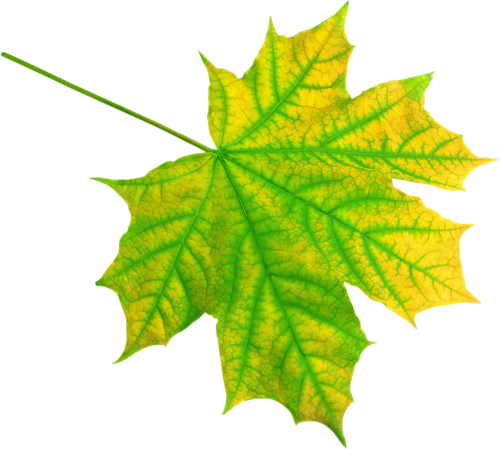 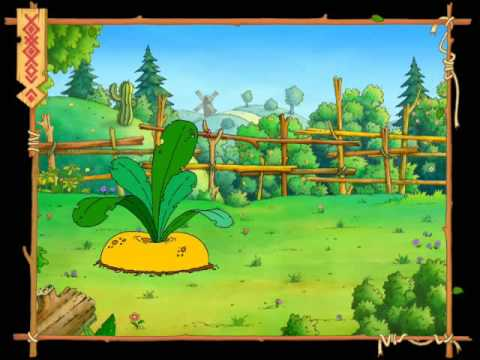 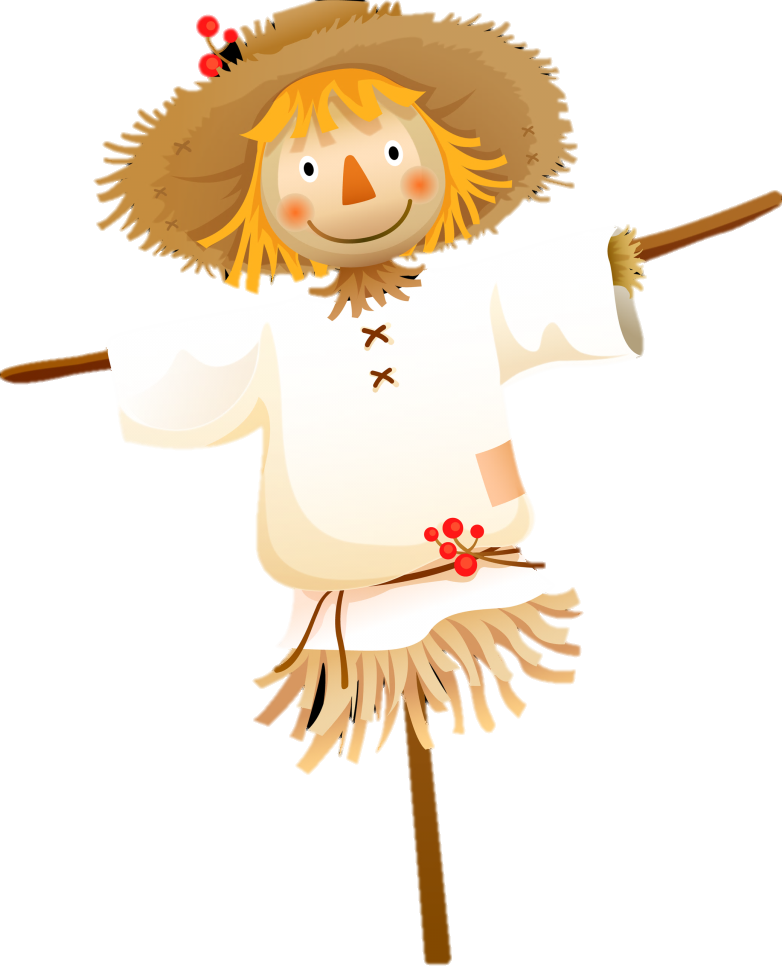 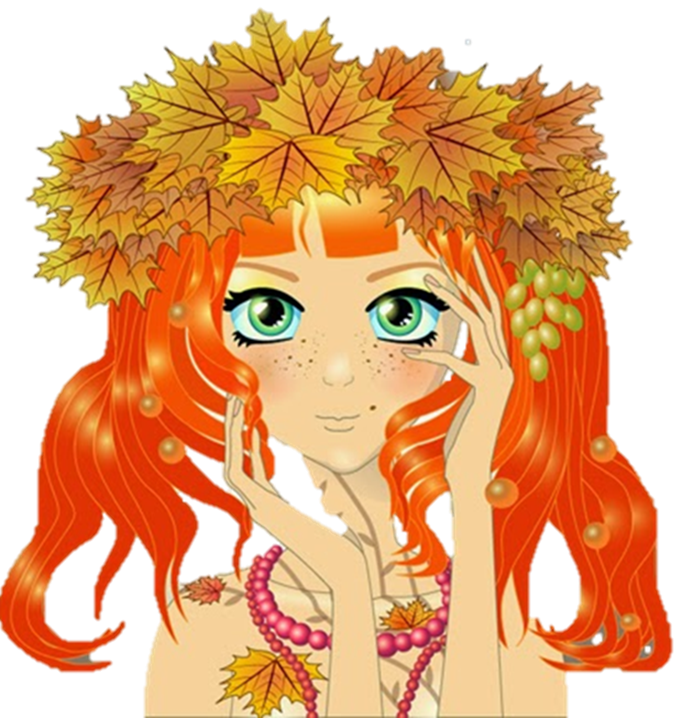